Ansprüche zum Fahrradparken aus verschiedenen Perspektiven
Ideen für Brandenburg sind gefragt


Peter Weis, Verkehrsreferent ADFC Landesverband Brandenburg e.V.
Themen
Beispiele aus verschiedenen Städten

Einblicke in die Region Teltow - Kleinmachnow 

Verschiedene Empfehlungen des ADFC
Beispiele aus verschiedenen Städten
Nijmegen (NL) - 2012





Aber vor der Haustür ?
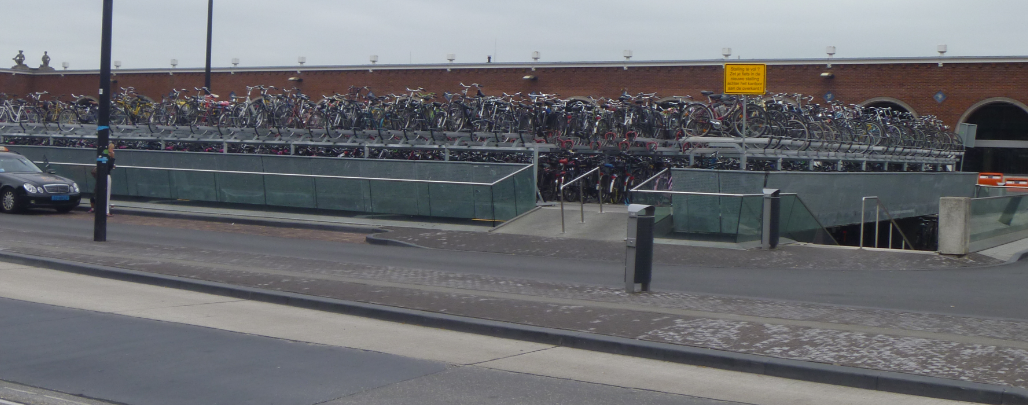 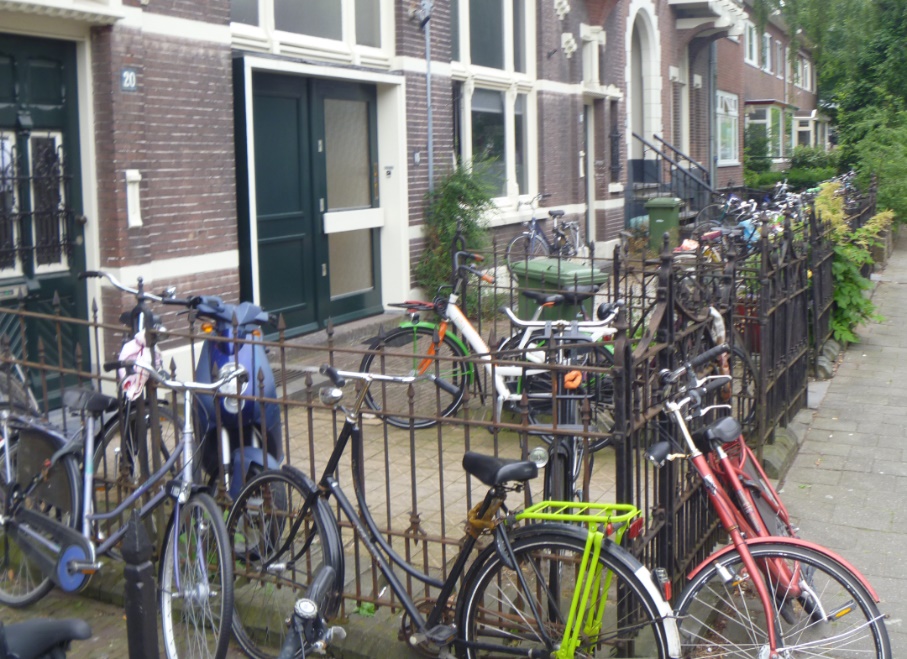 Beispiele aus verschiedenen Städten
Arnheim (NL) - 2012
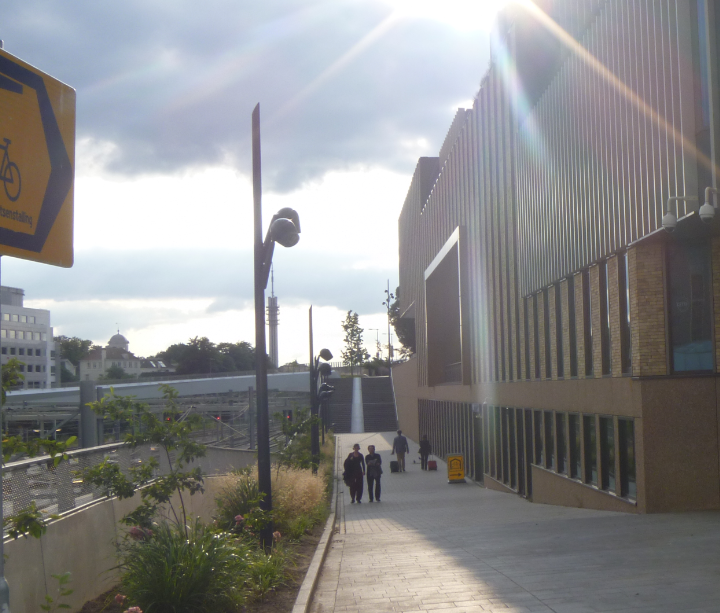 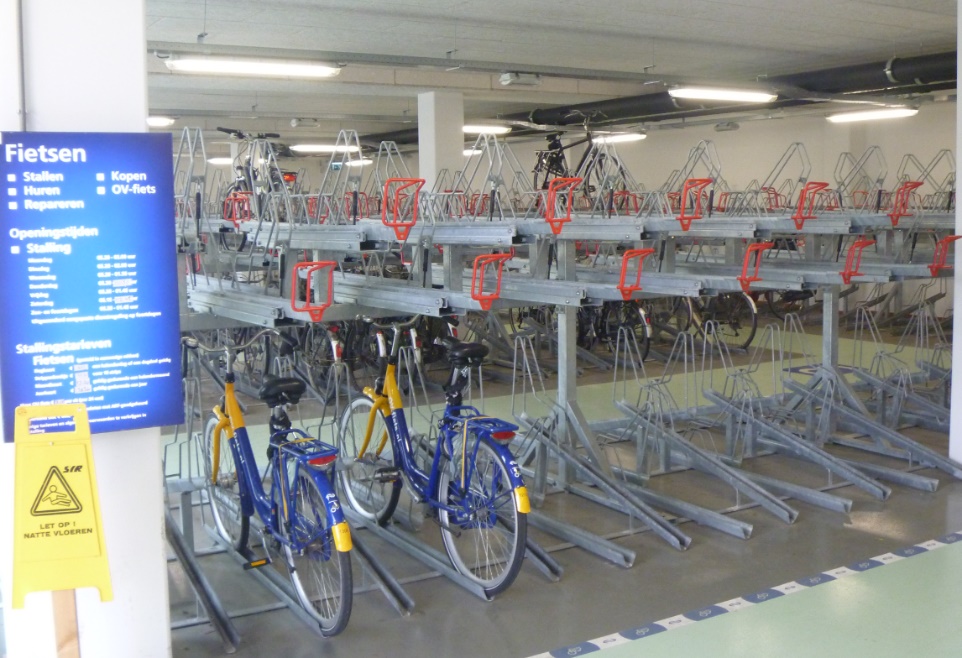 Beispiele aus verschiedenen Städten
Göttingen am Hauptbahnhof (2017)





Qualitativ hochwertige Abstelltechnik 
Hohe Anzahl an Bügeln in großflächiger Aufstellung
Es reicht aber immer noch nicht für alle!
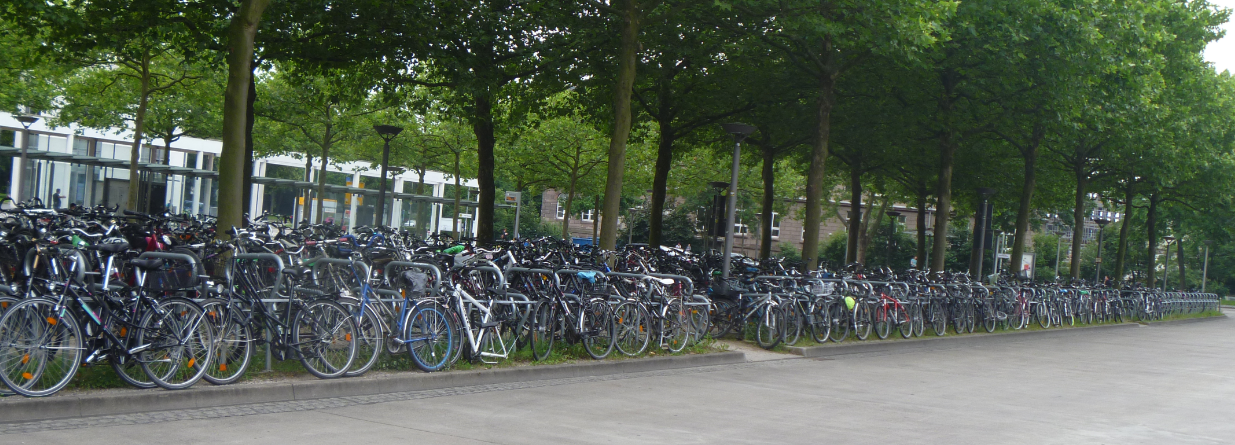 Beispiele aus verschiedenen Städten
Berlin – Heinrichplatz in Kreuzberg 
Erstellt 2015 – Fahrradplätze statt Kfz-Plätze
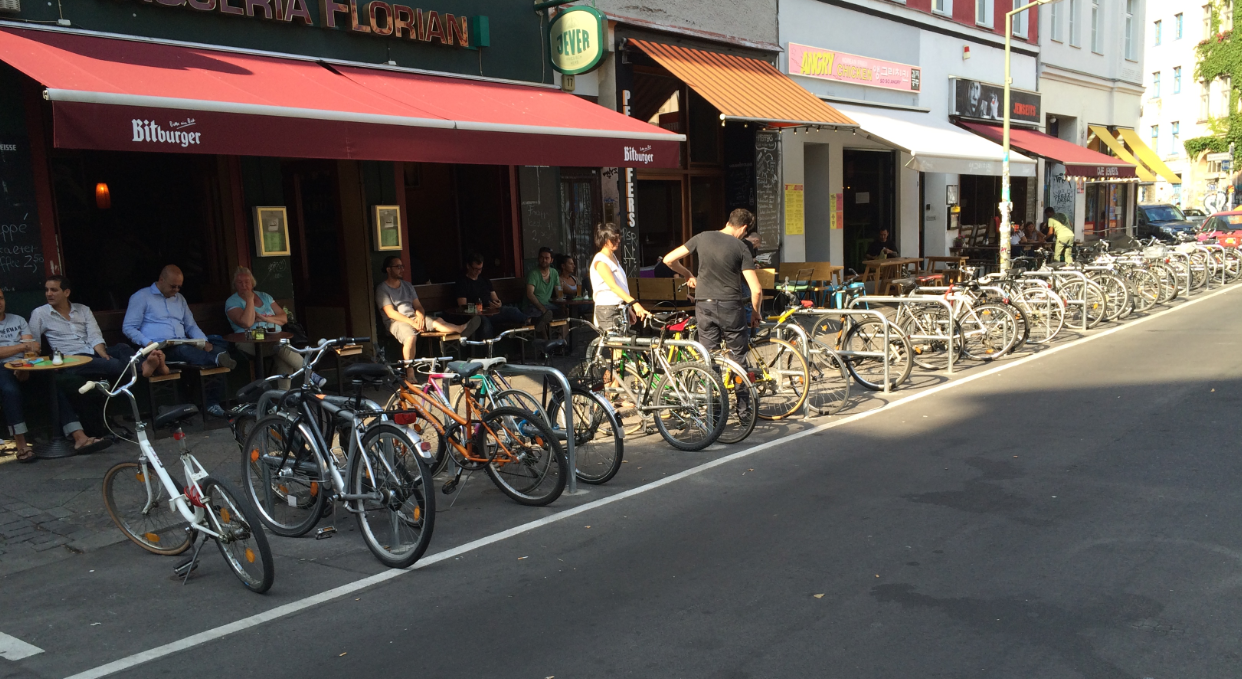 Beispiele aus verschiedenen Städten
Berlin – Friedrichshain – Rathaus Friedrichshain 
Derzeitige Situation unzureichend, soll verbessert werden 
Umwandlung von Kfz-Stellplätzen in Fahrradstellplätze ist geplant
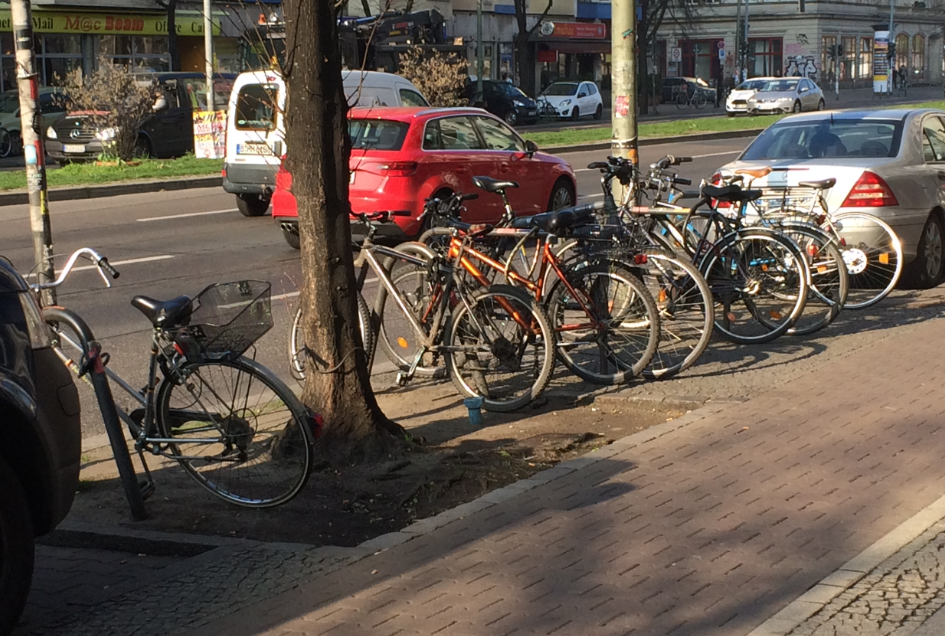 Beispiele aus verschiedenen Städten
Berlin – Leihradstation Rathaus Kreuzberg 
Erstellt 2017 - 20 Fahrradhalter für Mitarbeiter u. Besucher
Nextbike-Station befindet sich auf privatem Gelände vor dem Rathaus
Dienstliche Nutzung für bis zu 50 Mitarbeiter an verschiedenen Standorten
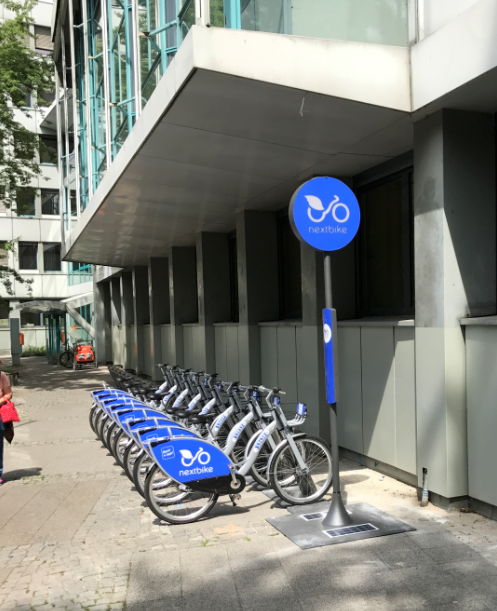 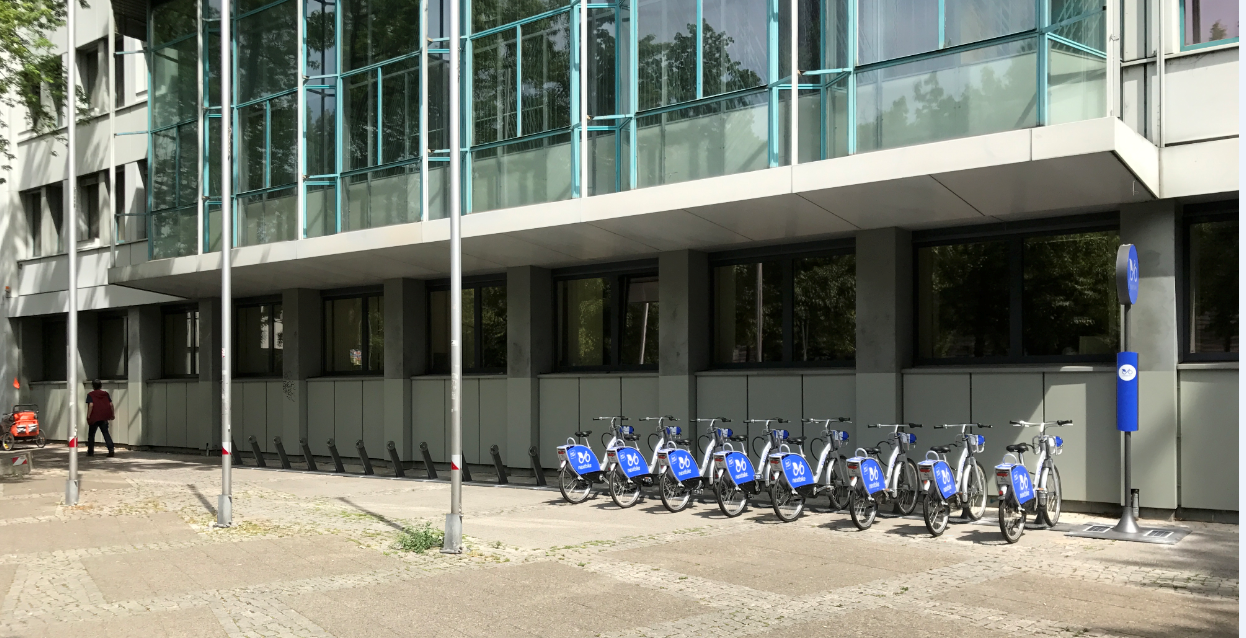 Beispiel S-Bahnhof Teltow Stadt
Lageplan






		© openstreetmap
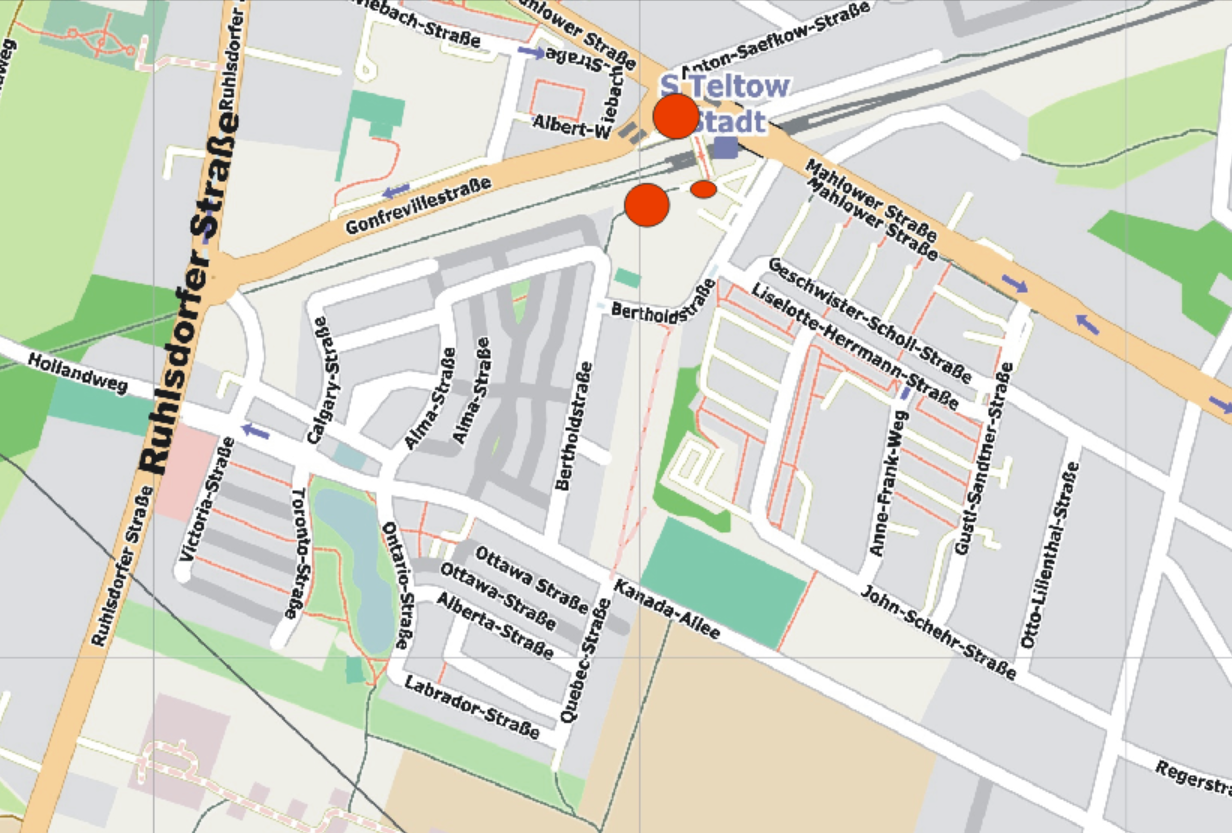 Beispiel S-Bahnhof Teltow Stadt
Westlicher Zugang 
Überdachung            √
Diebstahlschutz        √
Soziale Kontrolle       √
Befestigung               √
Hoher Nutzen (Box)  √
Funktion (Box)
Anhänger	
Überlastung
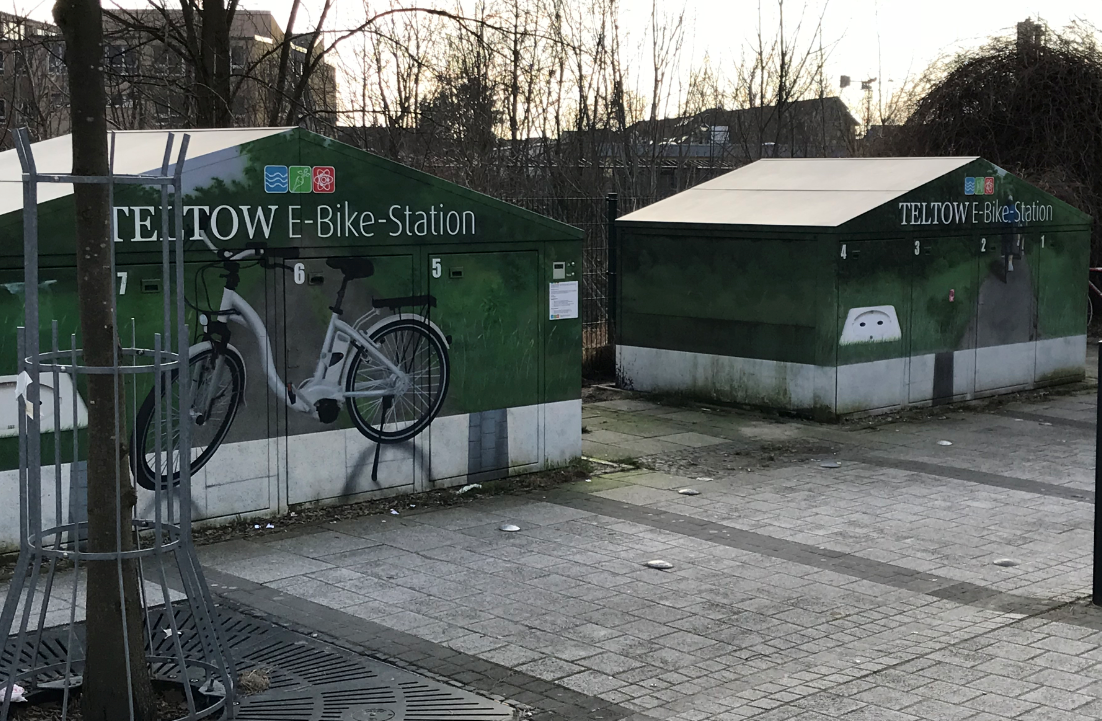 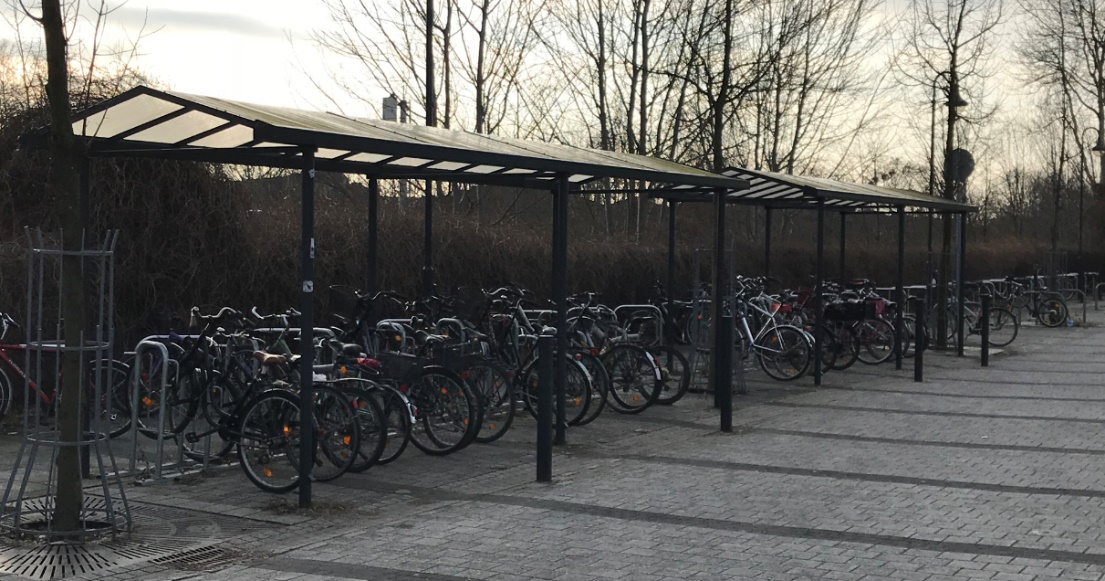 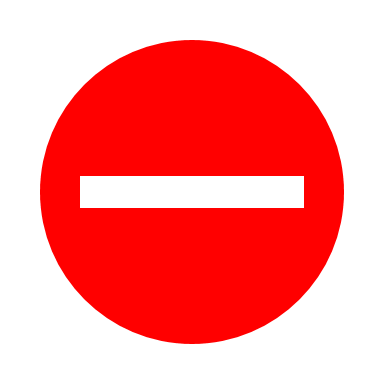 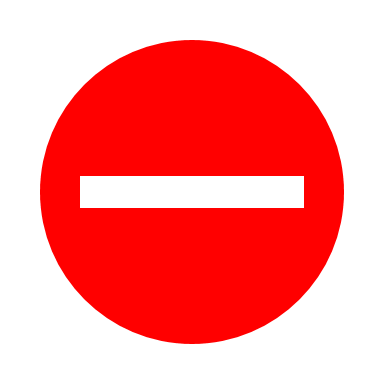 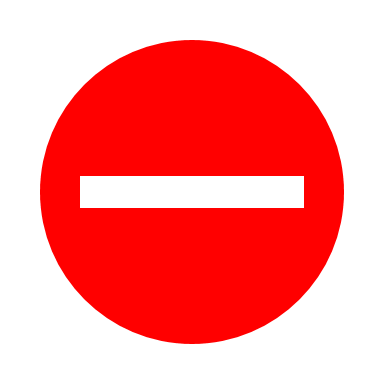 Beispiel S-Bahnhof Teltow Stadt
Westlicher Zugang 
Überdachung            √
Diebstahlschutz        √
Soziale Kontrolle       √
Befestigung               √
Hoher Nutzen (Box)  √
Funktion (Box)
Anhänger	
Überlastung
Beleuchtung	  √
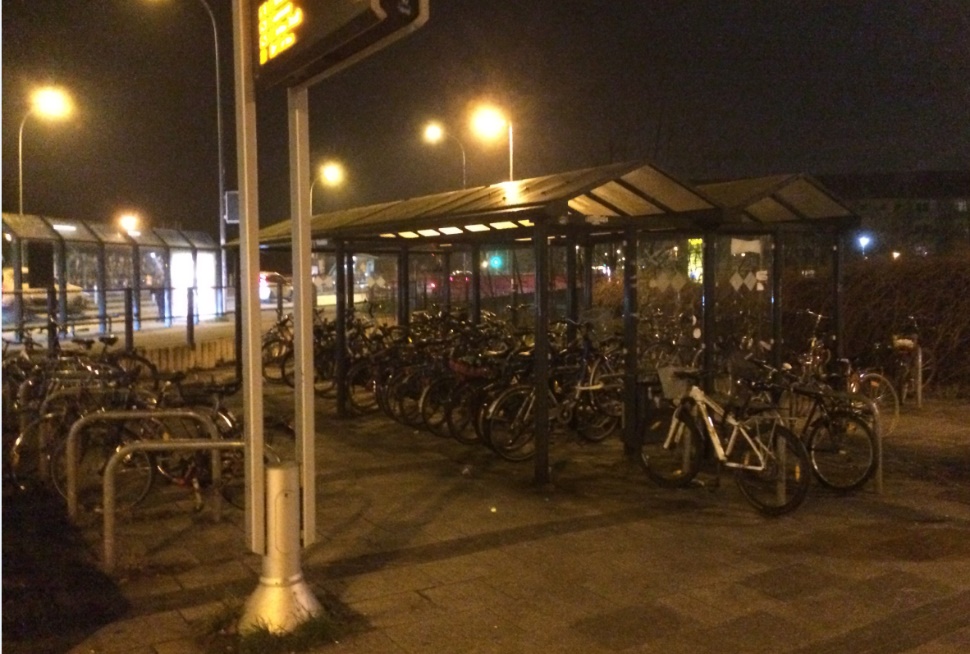 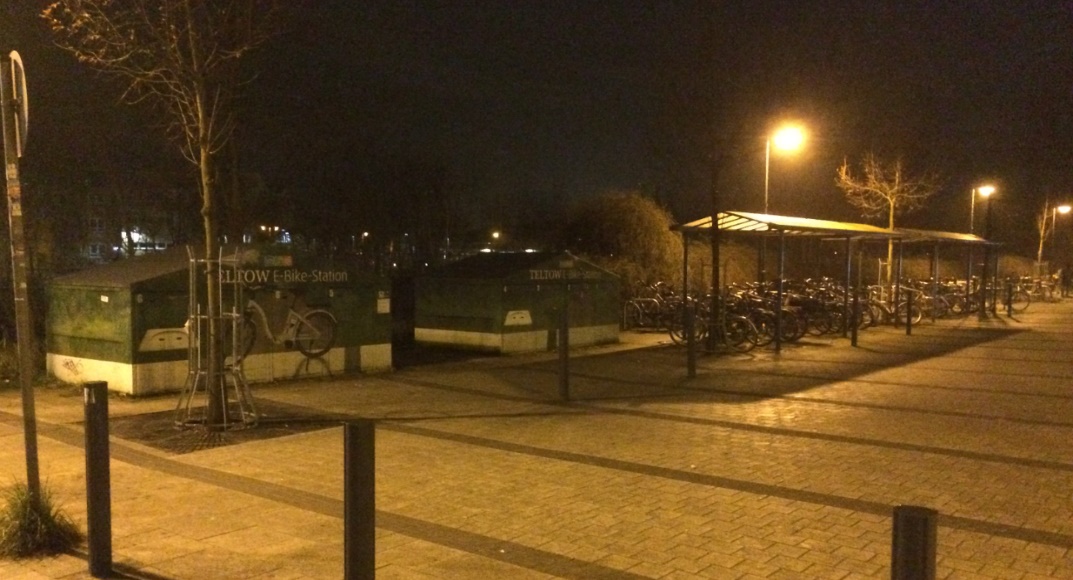 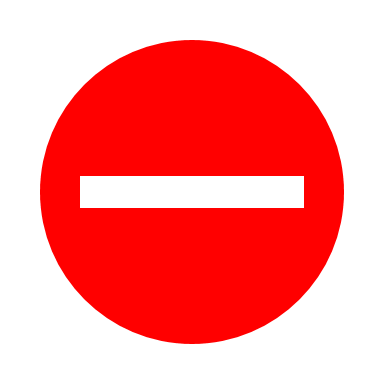 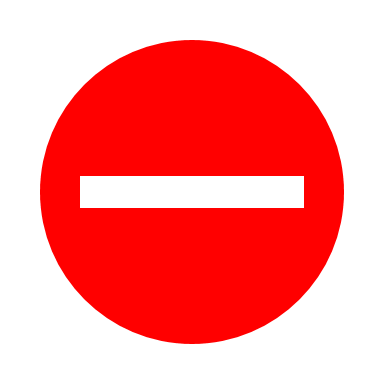 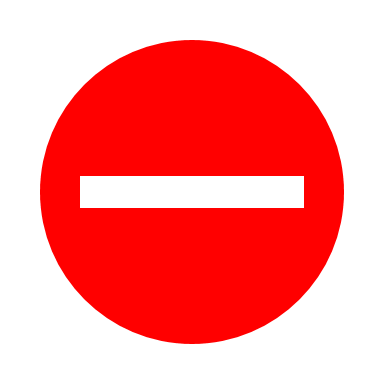 Beispiel S-Bahnhof Teltow Stadt
Östlicher Zugang Teil 1
Überdachung
Diebstahlschutz        √
Soziale Kontrolle      √
Befestigung               √
Anhänger	
Überlastung	
Beleuchtung 	  +/-
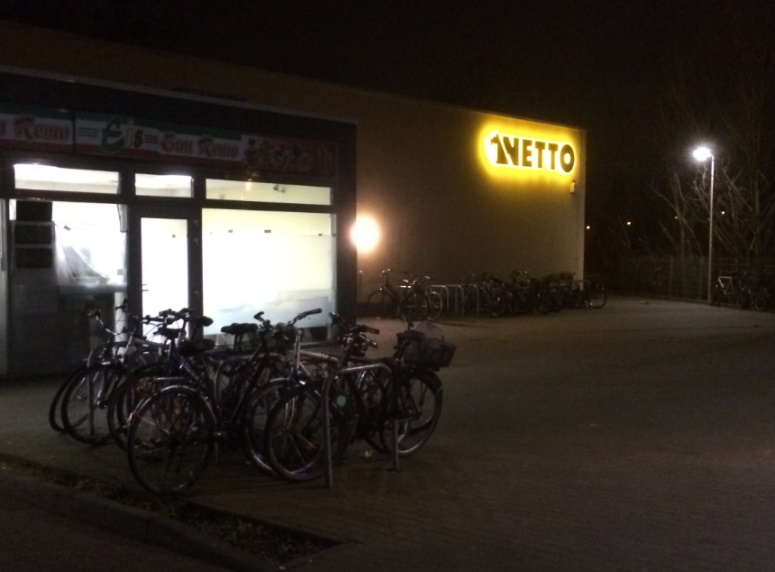 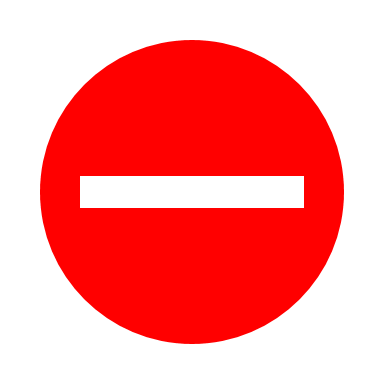 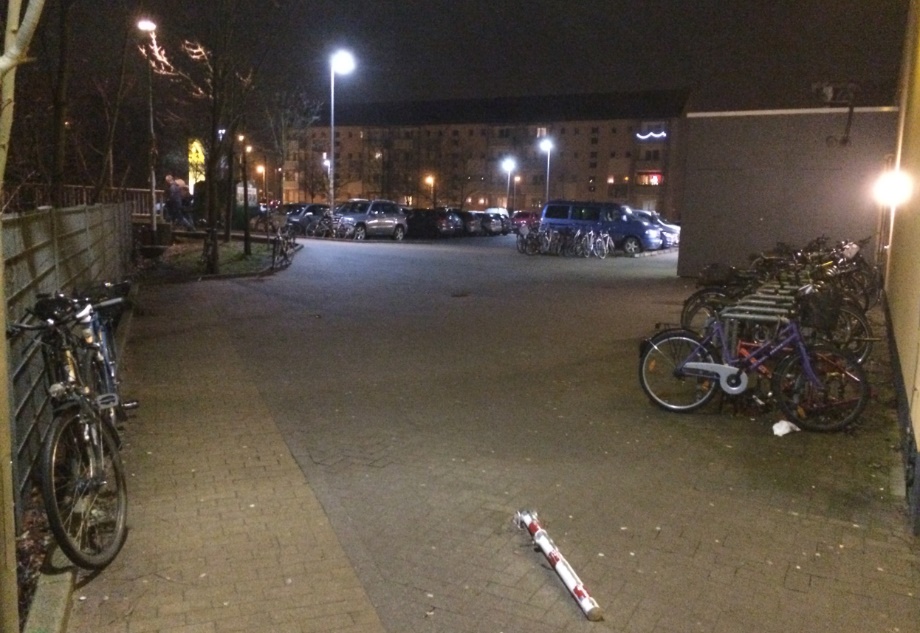 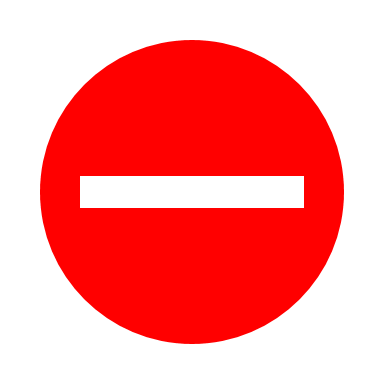 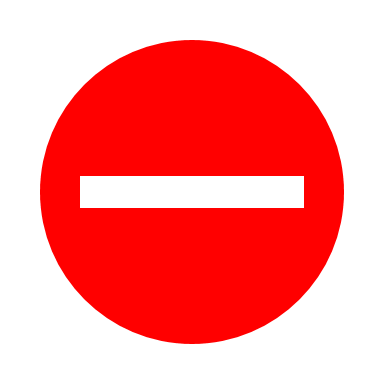 Beispiel S-Bahnhof Teltow Stadt
Östlicher Zugang Teil 2
Überdachung        
Diebstahlschutz
Soziale Kontrolle      
Befestigung
Anhänger	
Beleuchtung
Vandalismus
Es handelt sich um über 75 Abstellplätze, die nicht optimal genutzt werden (können)
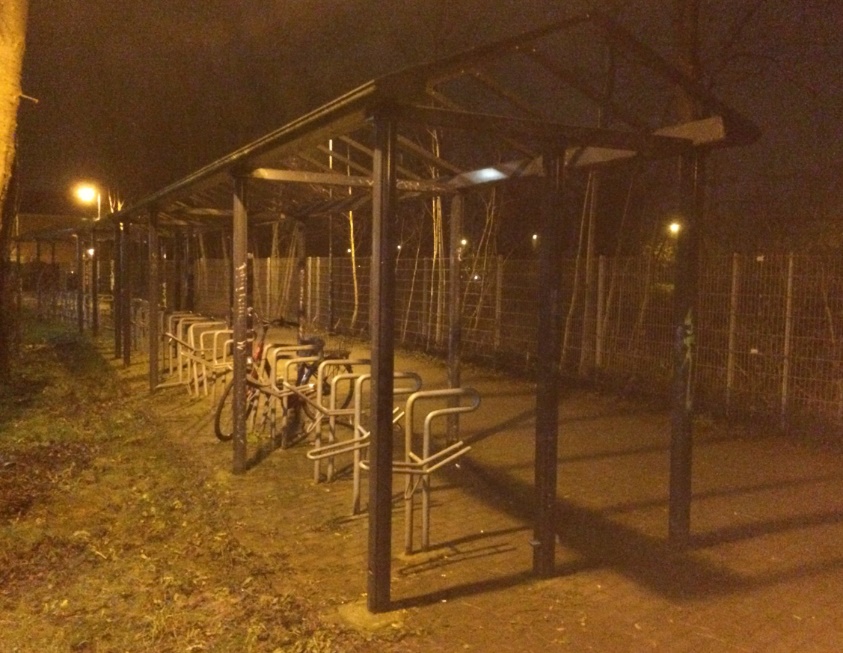 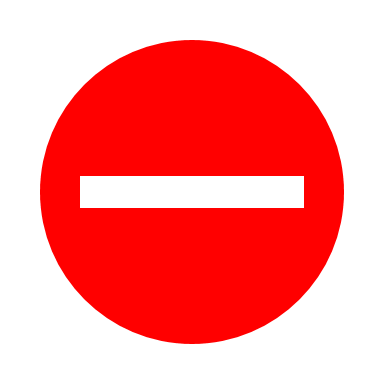 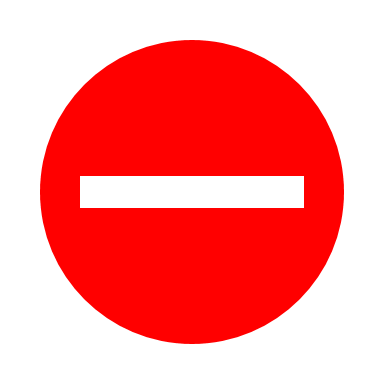 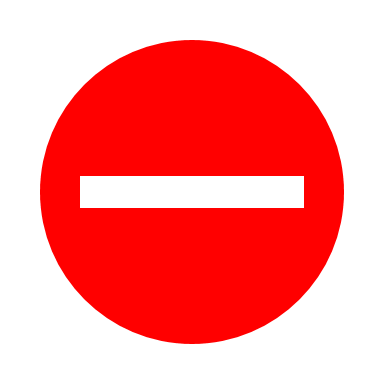 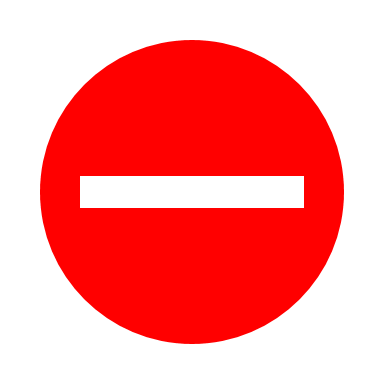 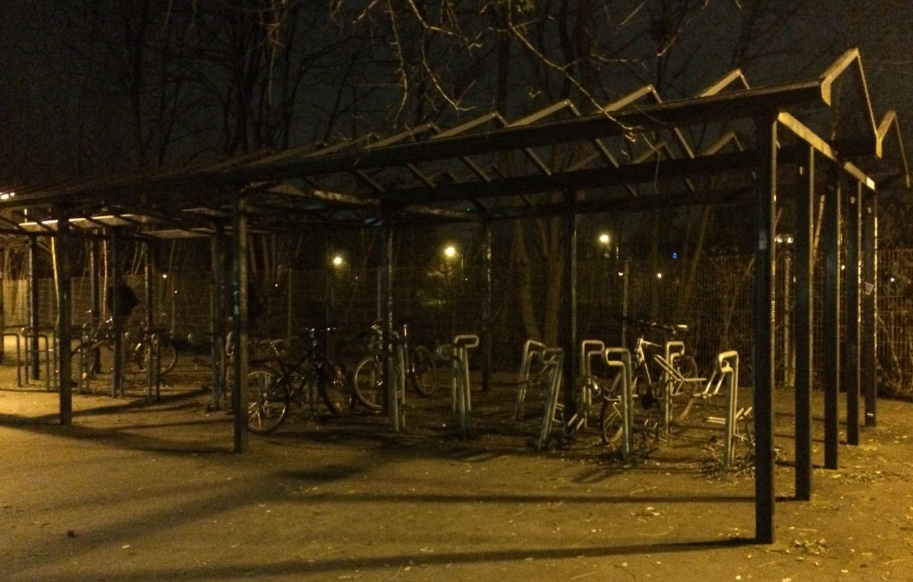 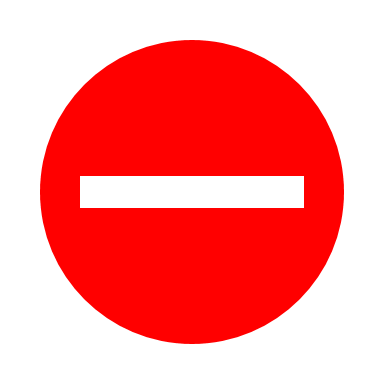 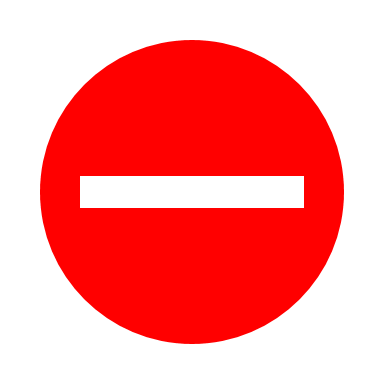 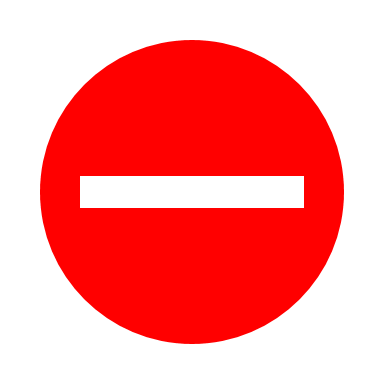 Beispiel S-Bahnhof Teltow Stadt
Östlicher Zugang Teil 2
Überdachung        
Diebstahlschutz
Soziale Kontrolle      
Befestigung
Anhänger	
Beleuchtung
Vandalismus	
In Teltow wird über die Einrichtung von weiteren PKW-Parkplätzen diskutiert 
Radfahrer und Abstellanlagen sind für die Stadt wohl kein Thema
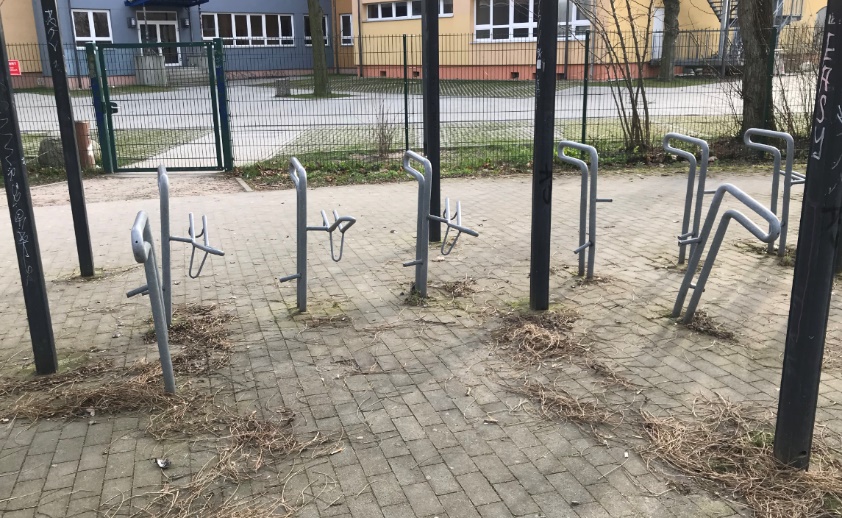 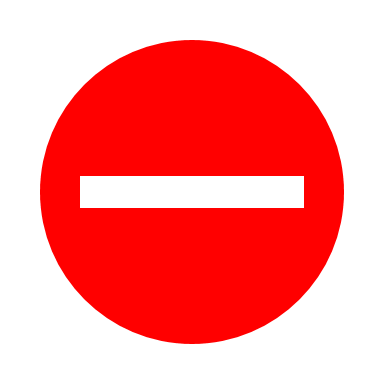 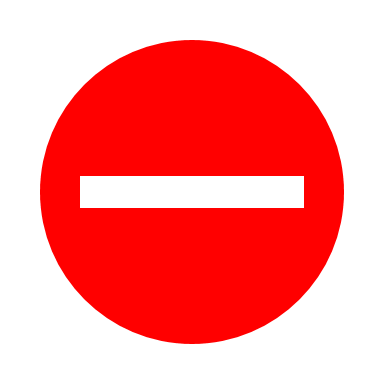 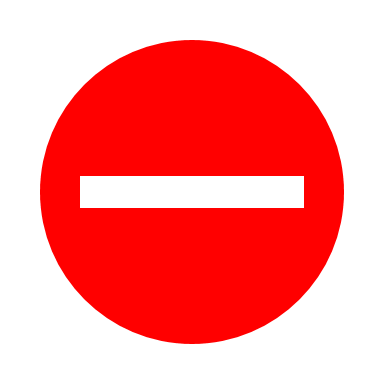 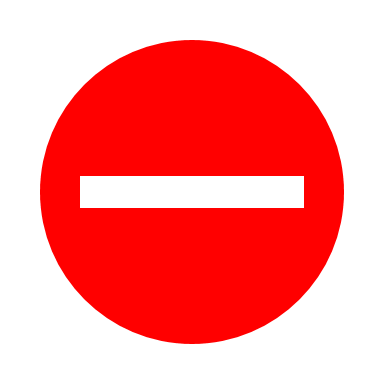 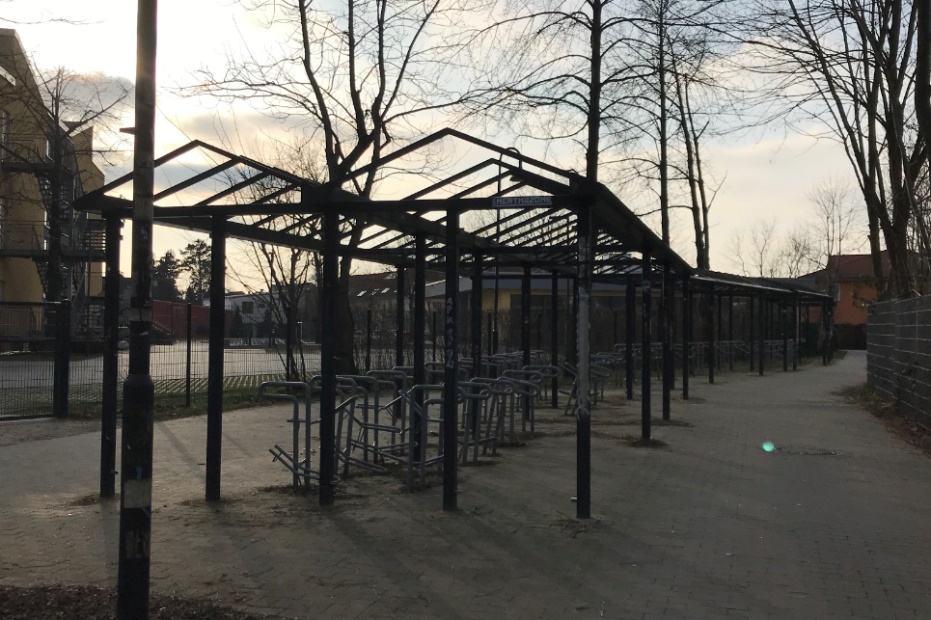 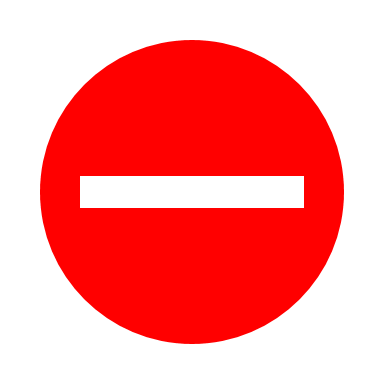 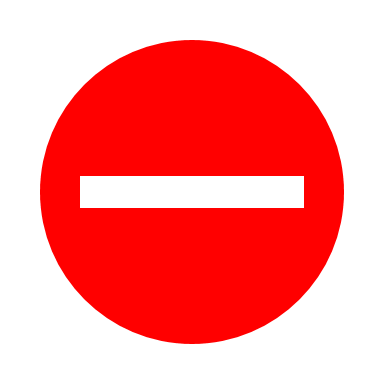 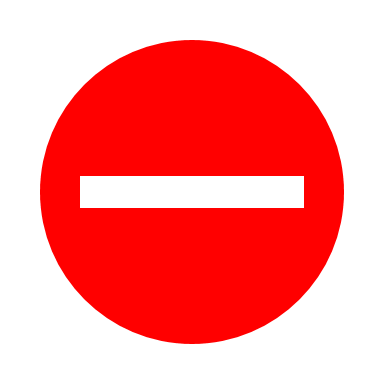 Beispiele aus verschiedenen Städten
Kleinmachnow – Masterplan Fahrrad (2012) 
Felgenradgröße und „Felgenkiller“ 








Fundstelle: http://brandenburg.adfc.de/2545
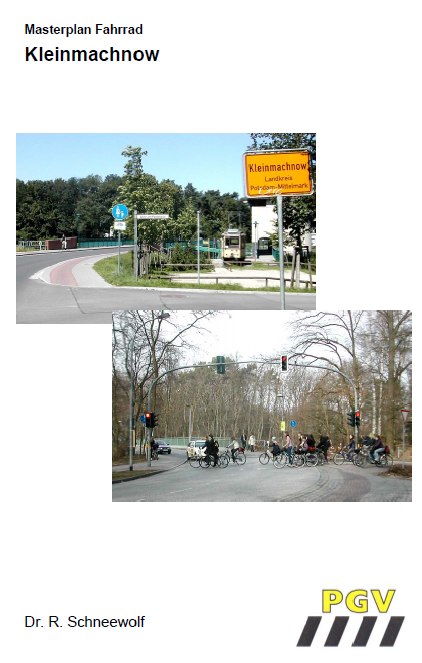 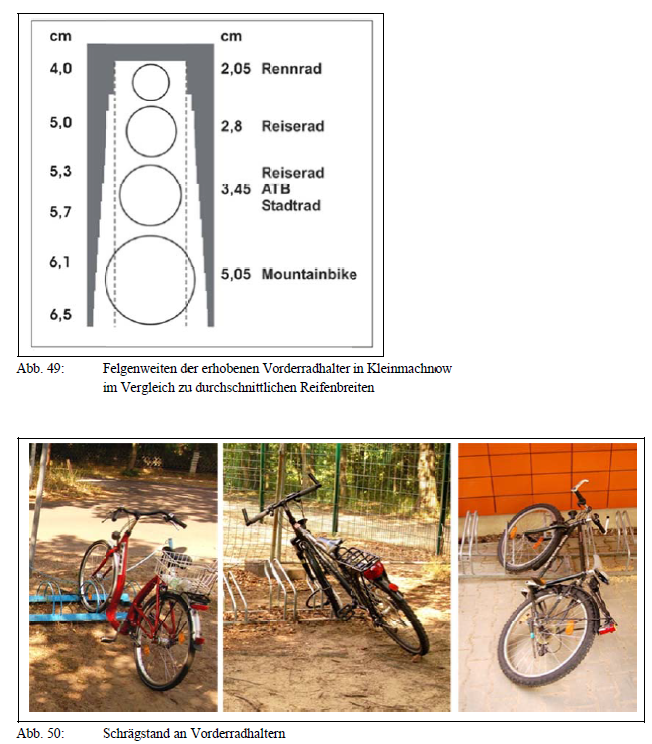 Beispiele aus verschiedenen Städten
Kleinmachnow – Steinwegschule
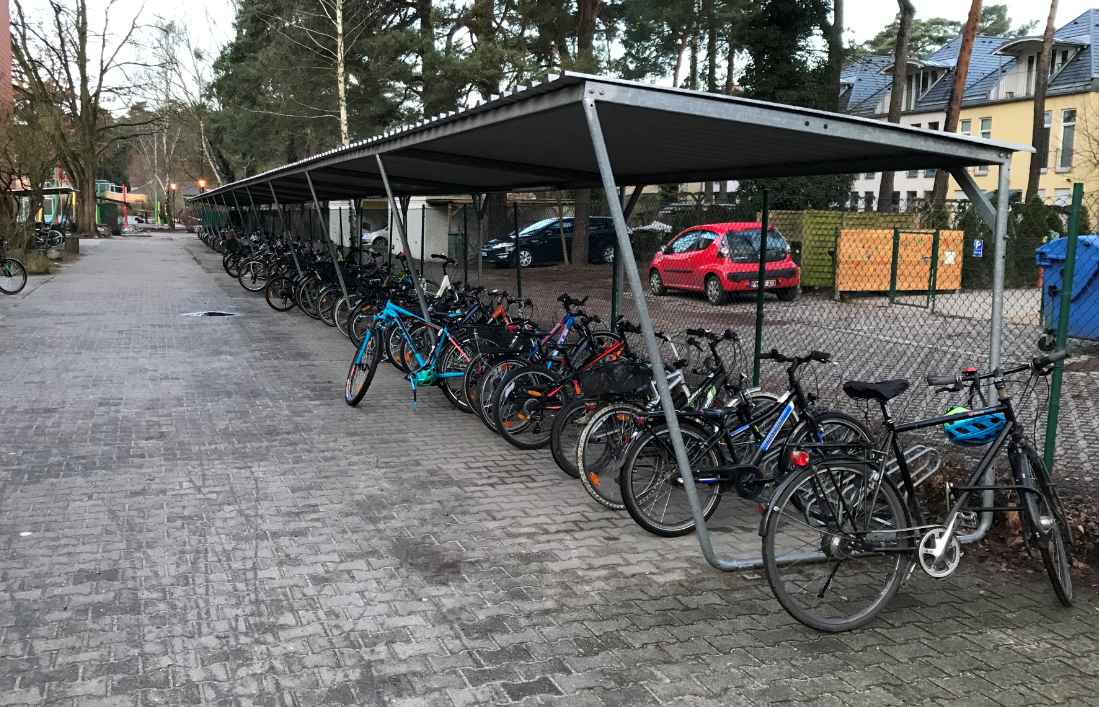 Beispiele aus verschiedenen Städten
Kleinmachnow – Maxim-Gorki Gesamtschule
Bügel können für Schulveranstaltungen demontiert werden
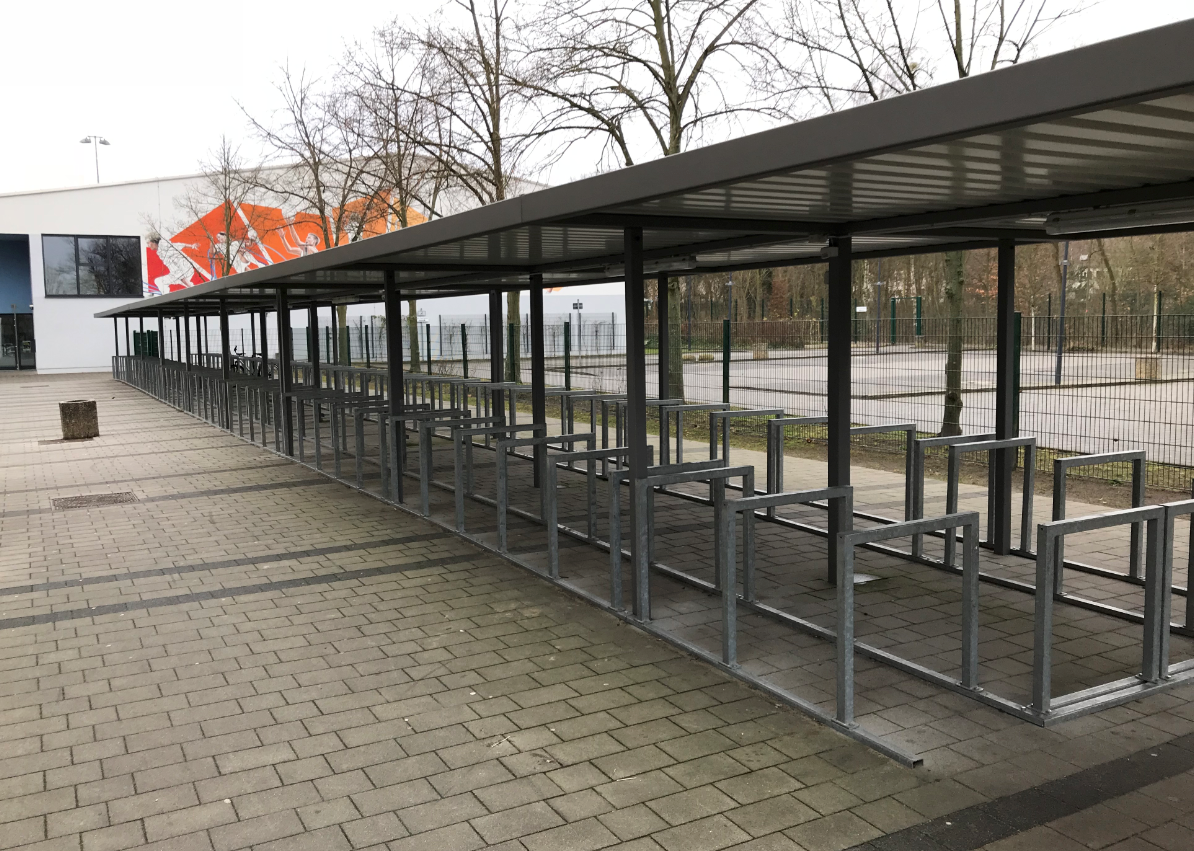 Beispiel Rathausmarkt Kleinmachnow
Lageplan 
Rot: öffentlich
Blau: Schule
Grün: Personal Rathaus








	  		   © openstreetmap
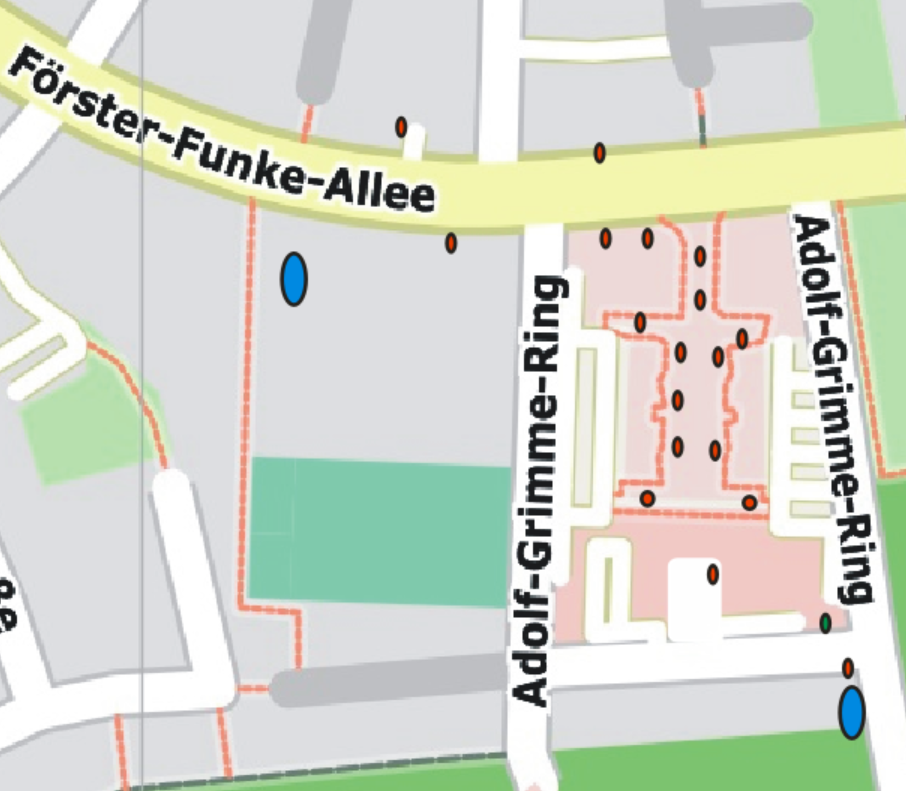 Beispiel Rathausmarkt Kleinmachnow
Abstellanlage für Personal aus dem Rathaus 
Überdachung √
Befestigung
Anzahl +/-
Abstand vom Arbeitsplatz  +/-
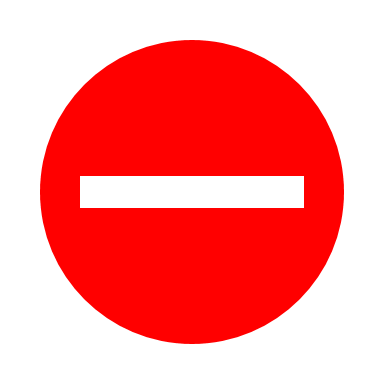 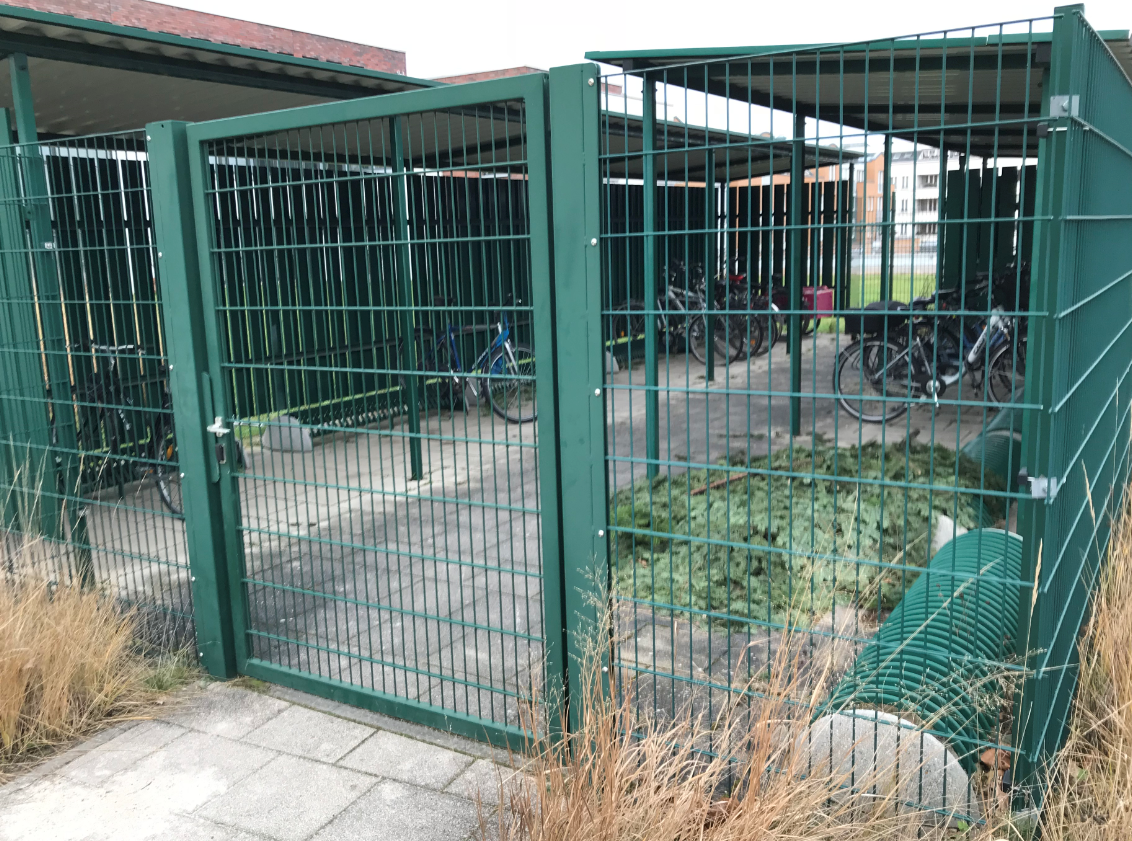 Beispiel Rathausmarkt Kleinmachnow
Abstellanlage vor dem Rathauseingang (Süden) 
Überdachung √
Befestigung
Anzahl
Abstand zum Eingang  +/-
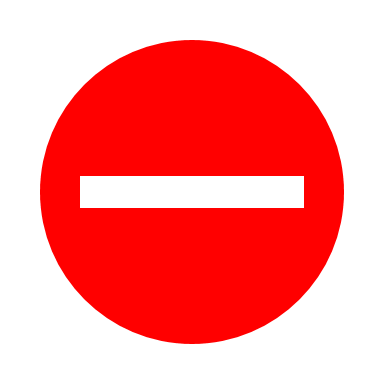 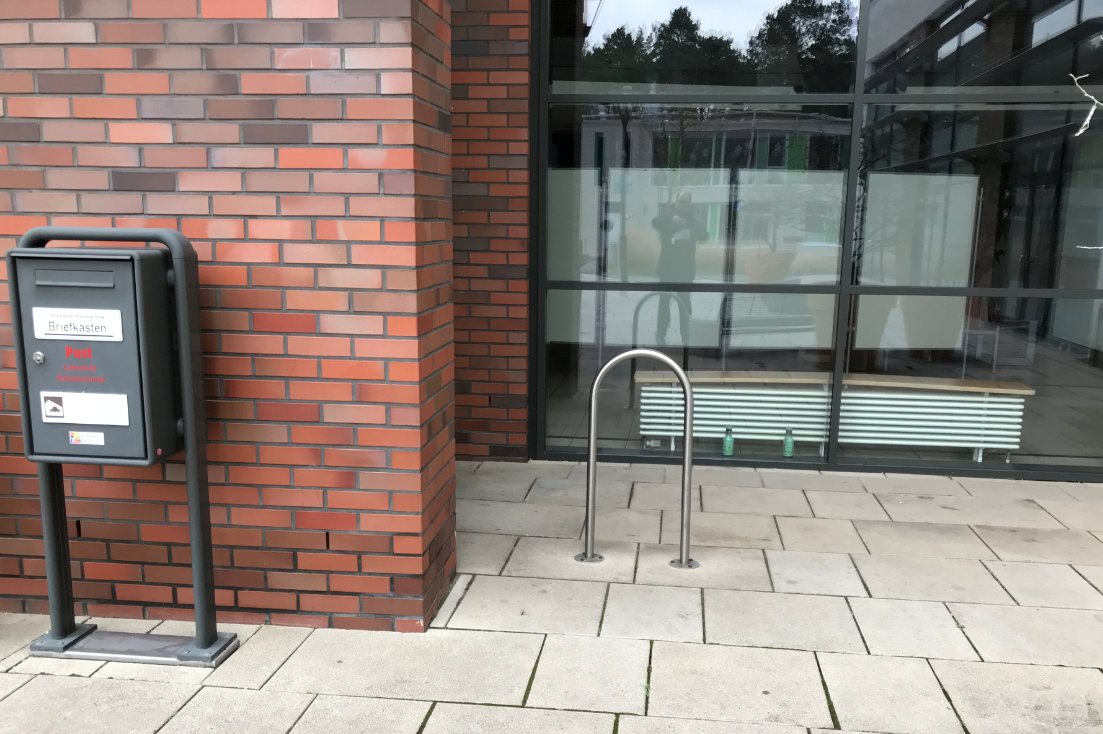 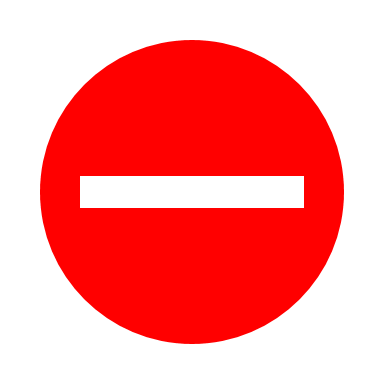 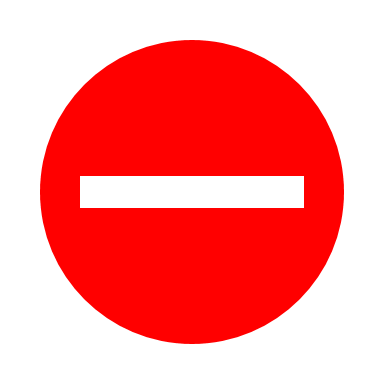 Beispiel Rathausmarkt Kleinmachnow
Abstellanlagen am Rathausmarkt
Überdachung 
Befestigung
Anzahl
Abstand zum Eingang          √
Fester Stand
Anhänger
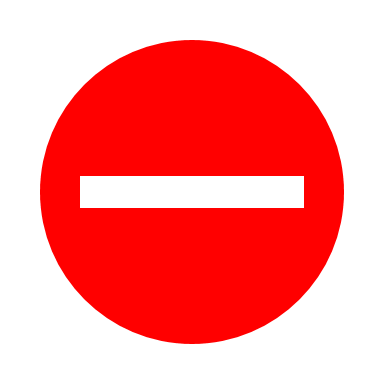 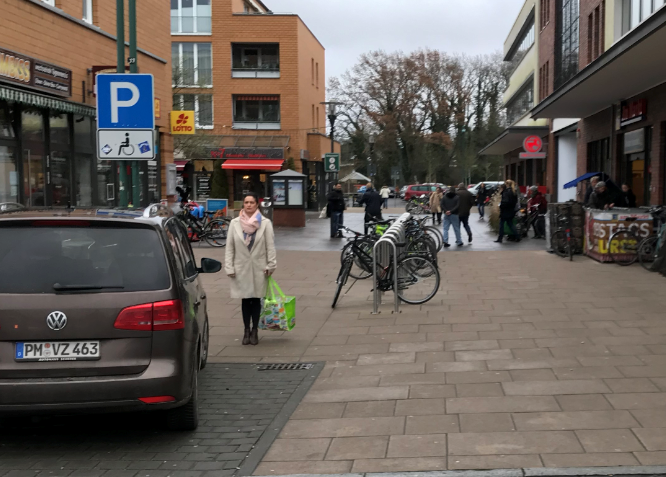 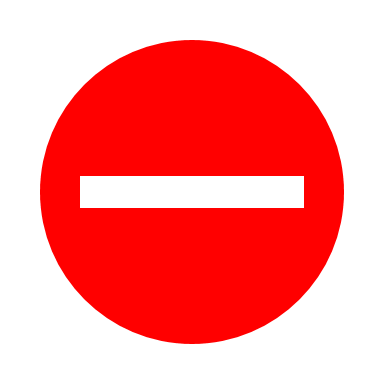 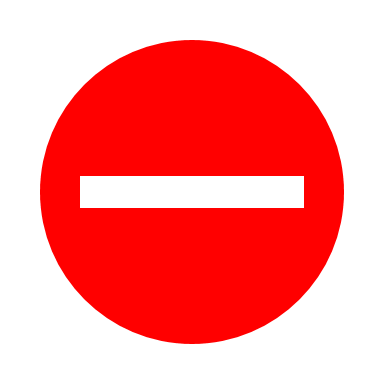 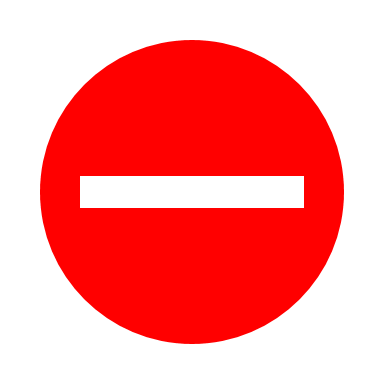 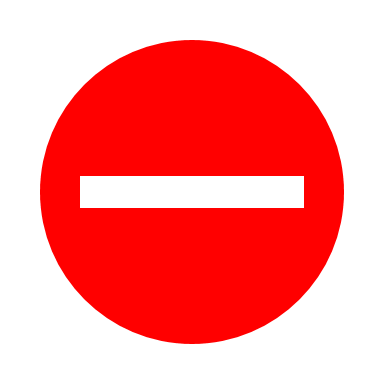 Beispiel Rathausmarkt Kleinmachnow
Abstellanlagen am Rathausmarkt
Überdachung 
Befestigung
Anzahl
Abstand zum Eingang             √
Fester Stand
Anhänger	
Erreichbarkeit ohne Verstoß     √
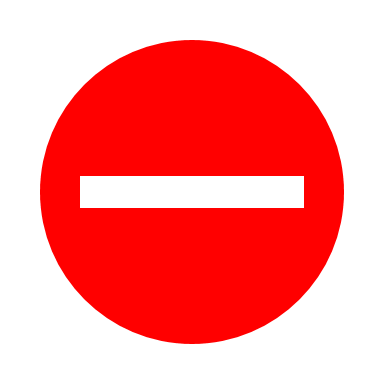 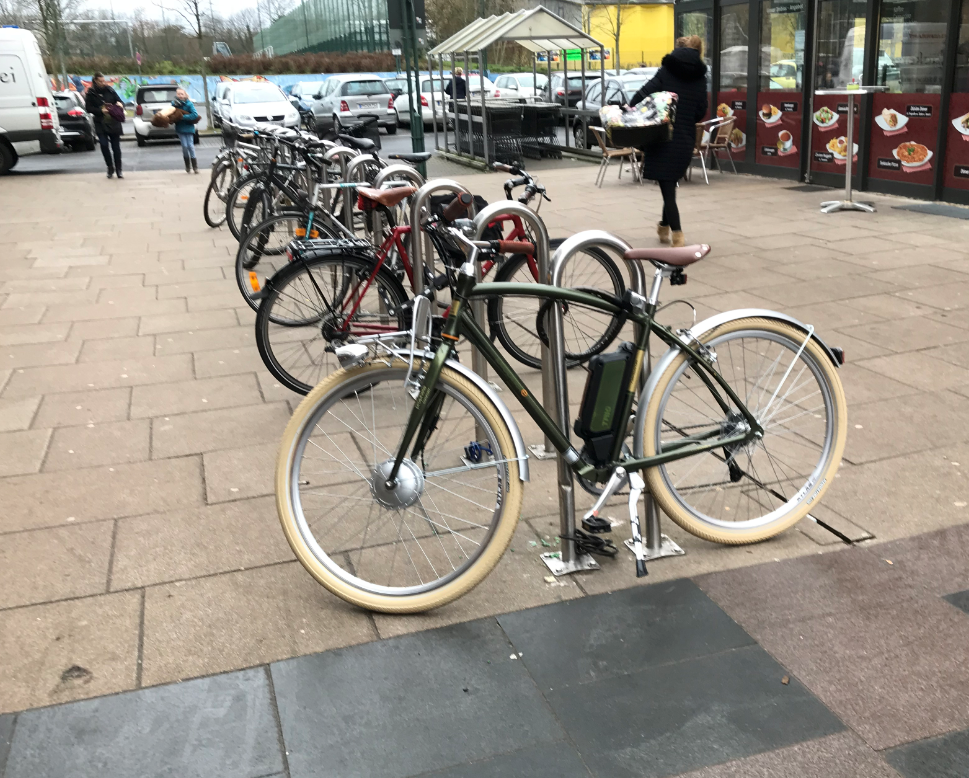 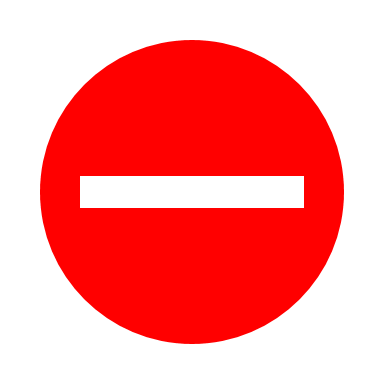 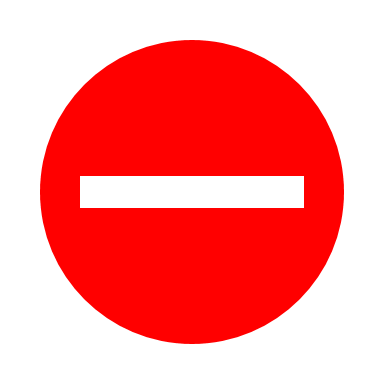 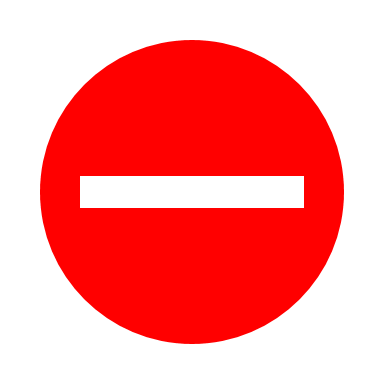 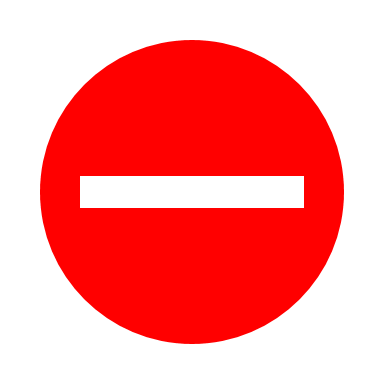 Beispiel Rathausmarkt Kleinmachnow
Abstellanlagen am Rathausmarkt
Überdachung 
Befestigung
Anzahl
Abstand zum Eingang             √
Fester Stand
Erreichbarkeit   √ohne Verstoß
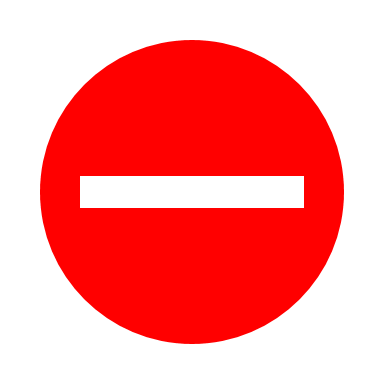 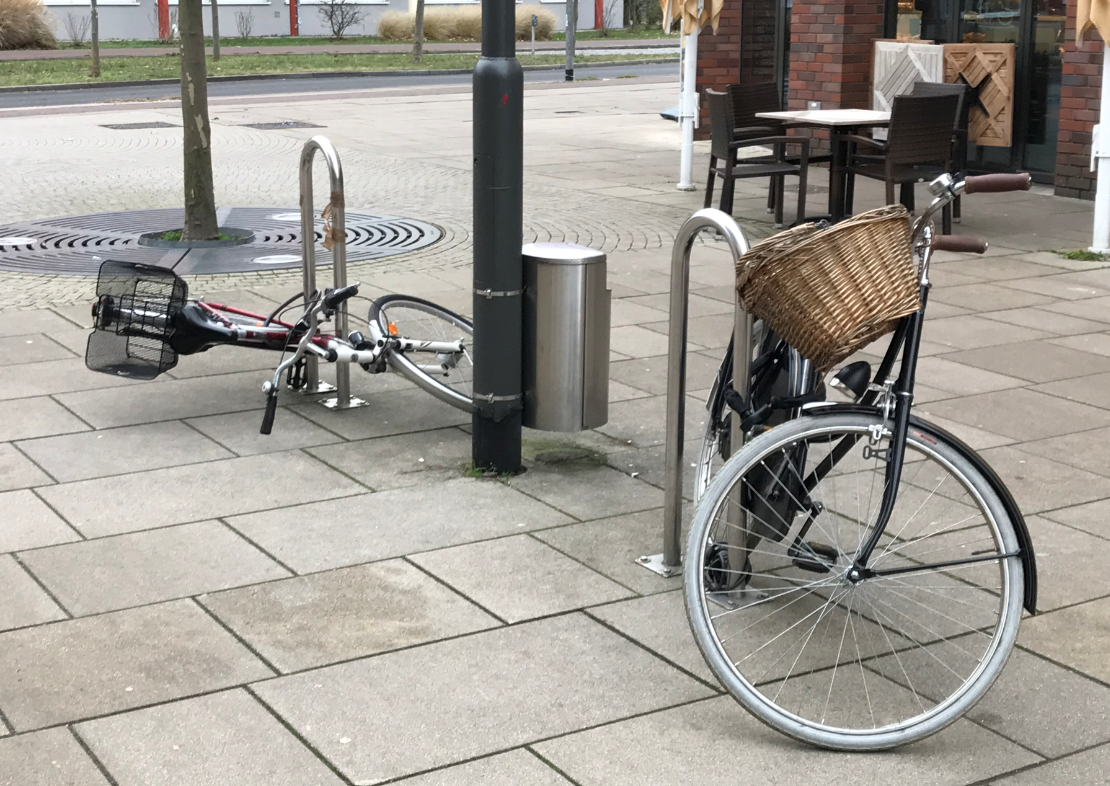 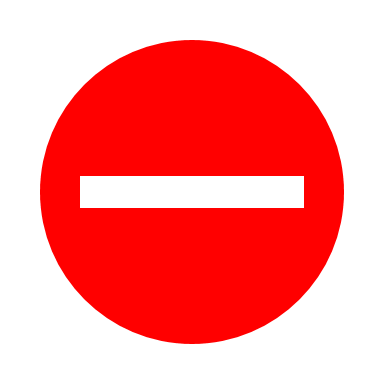 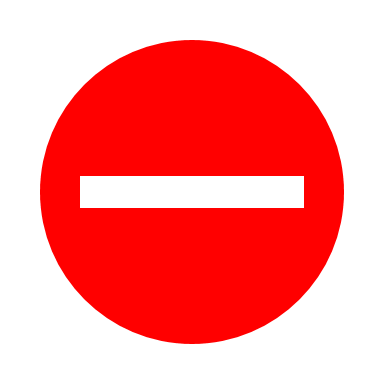 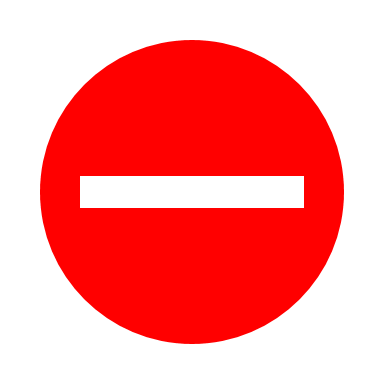 Beispiel Rathausmarkt Kleinmachnow
Abstellanlagen am Rathausmarkt
Überdachung 
Befestigung
Anzahl
Abstand zum Eingang              √
Fester Stand
Erreichbarkeit ohne Verstoß
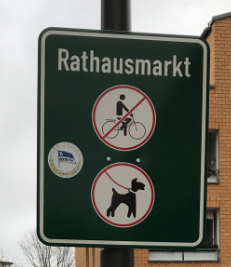 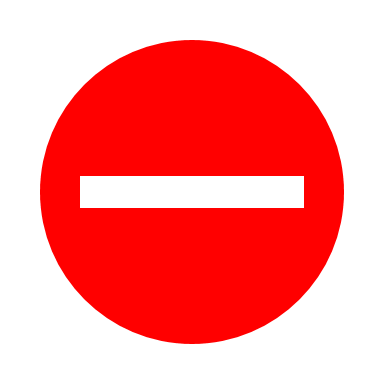 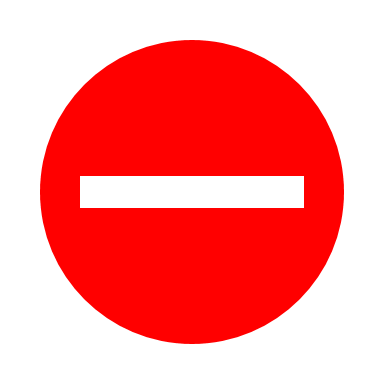 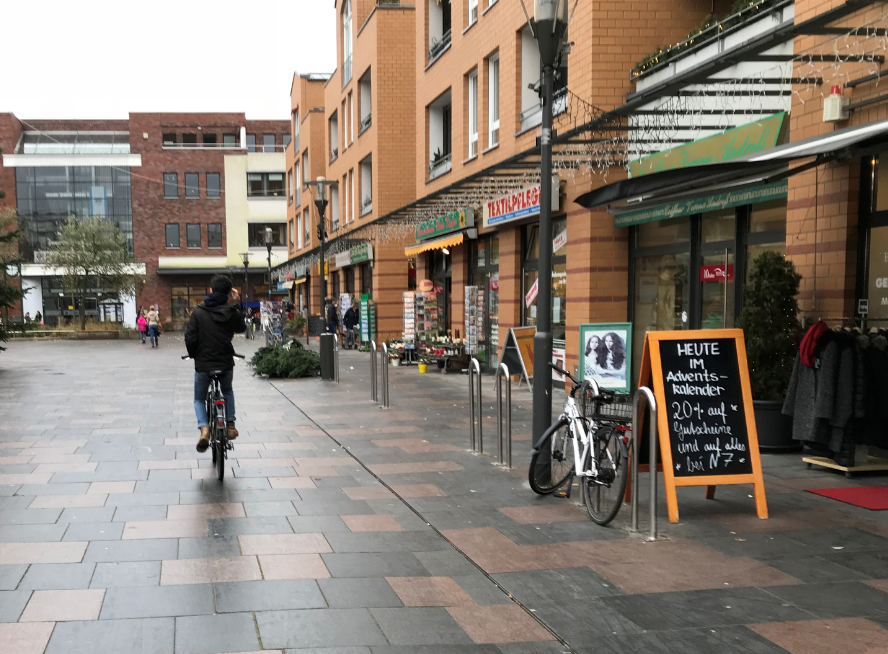 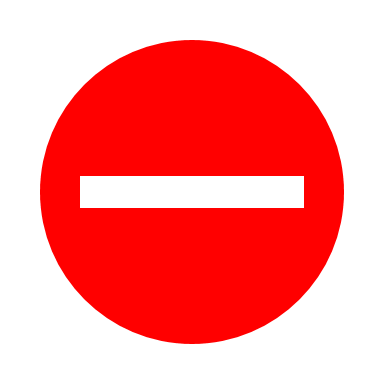 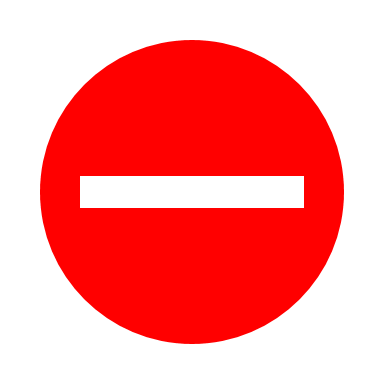 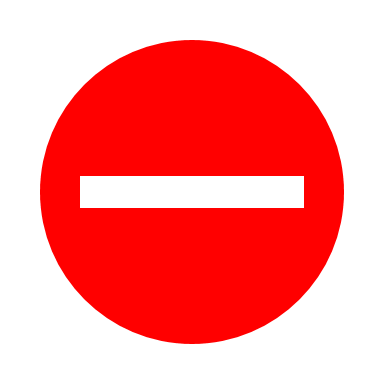 Beispiel Rathausmarkt Kleinmachnow
Abstellanlagen am Rathausmarkt
Überdachung √
Befestigung
Anzahl             √
Abstand zum Eingang          √
Fester Stand
Anhänger
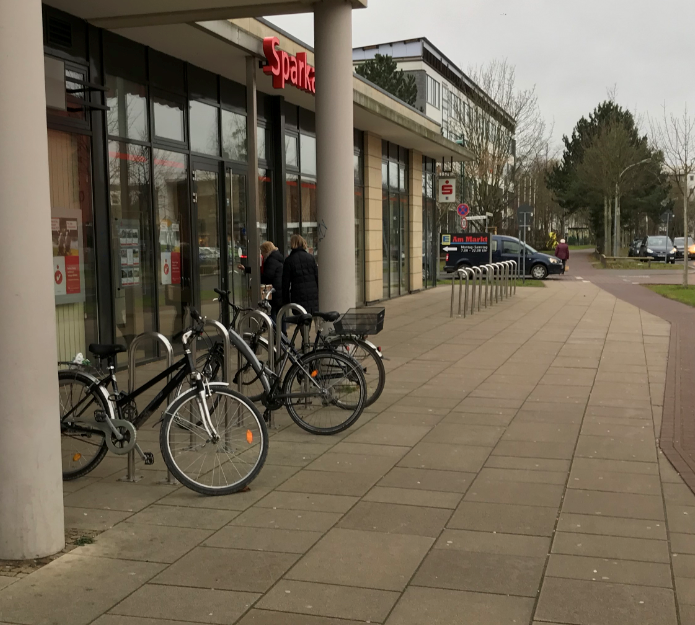 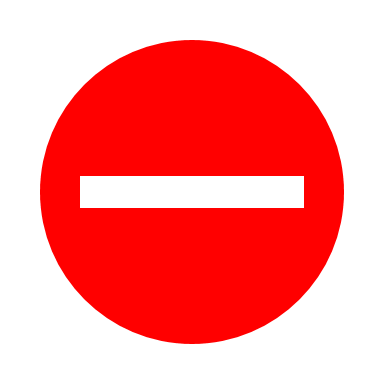 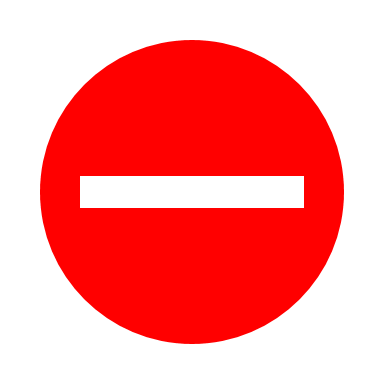 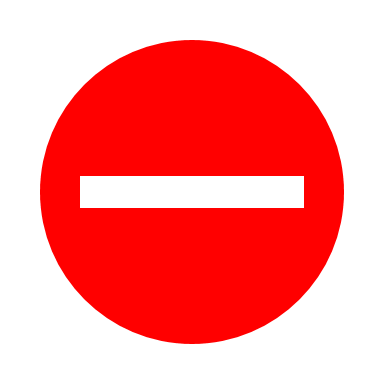 Beispiel Rathausmarkt Kleinmachnow
Abstellanlagen am Rathausmarkt
Überdachung
Befestigung
Anzahl             √
Abstand zum Eingang          √
Fester Stand
Nutzung
Der Bürgermeister von Kleinmachnow wollte für 110 T € weitere Pkw-Stellplätze schaffen. Die Gemeindevertretung hat dies abgelehnt.  Radabstellanlagen am Rathausmarkt haben für den Bürgermeister keine Priorität.
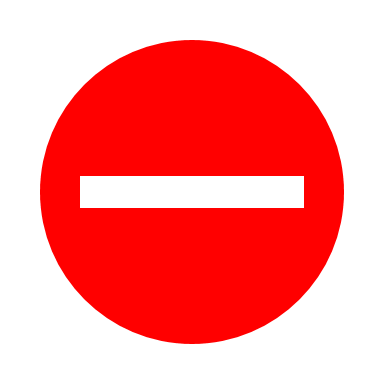 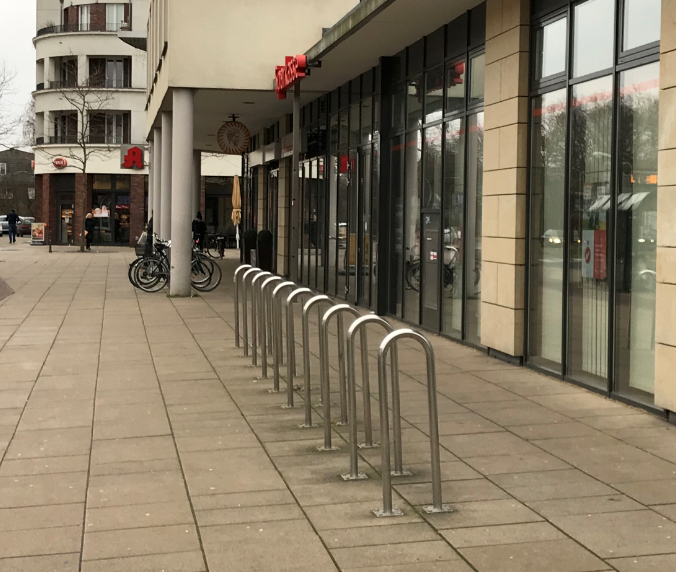 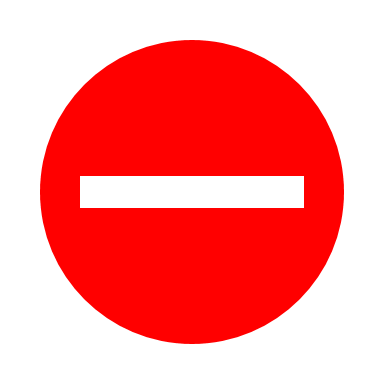 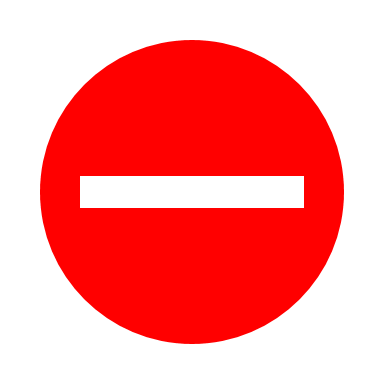 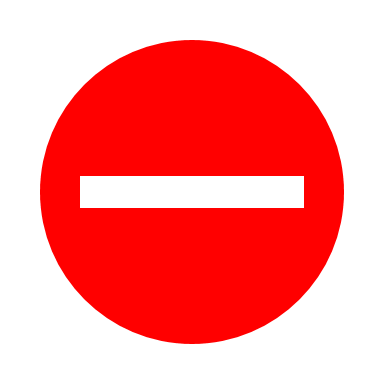 Beispiel Rathausmarkt Kleinmachnow
Abstellanlagen am Rathausmarkt - Biocompany
Überdachung
Befestigung    √
Anzahl             √
Abstand zum Eingang          √
Fester Stand  √
Anhänger
AnderweitigeBlockierung
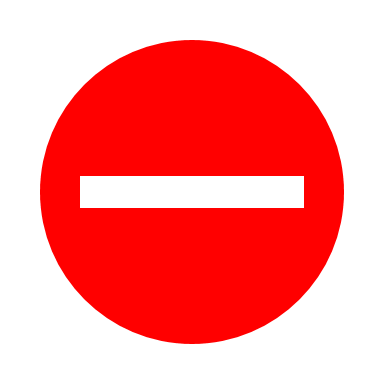 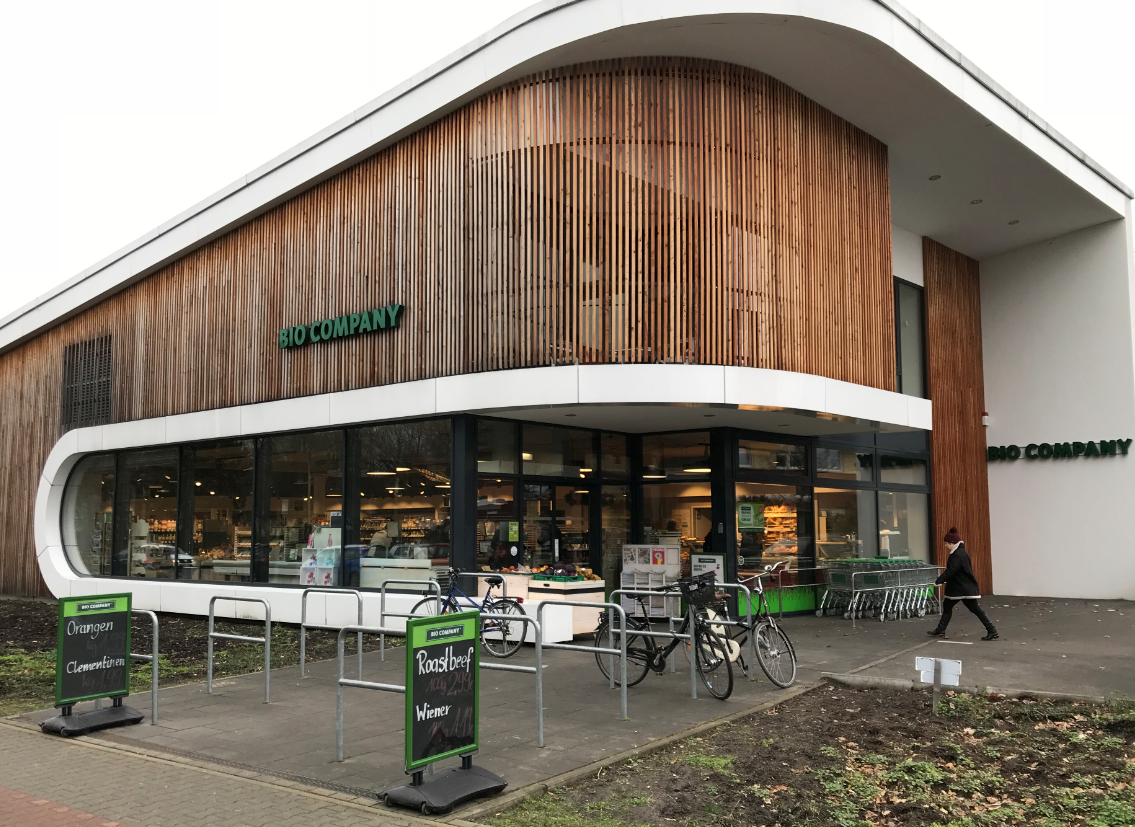 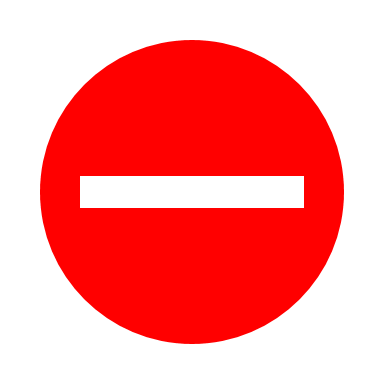 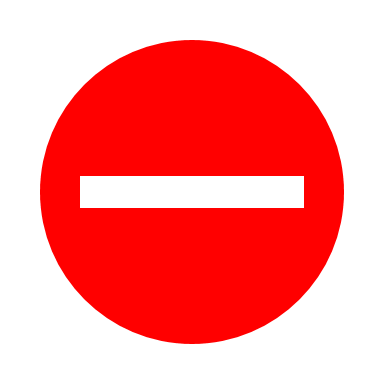 Beispiel Haltestellen in Kleinmachnow
Abstellanlagen an Haltestelle Rathausmarkt
Überdachung
Befestigung    √
Anzahl             √
Abstand zur Haltestelle       √
Fester Stand   √
Nutzung 	      √
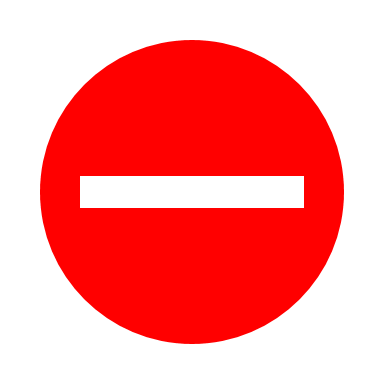 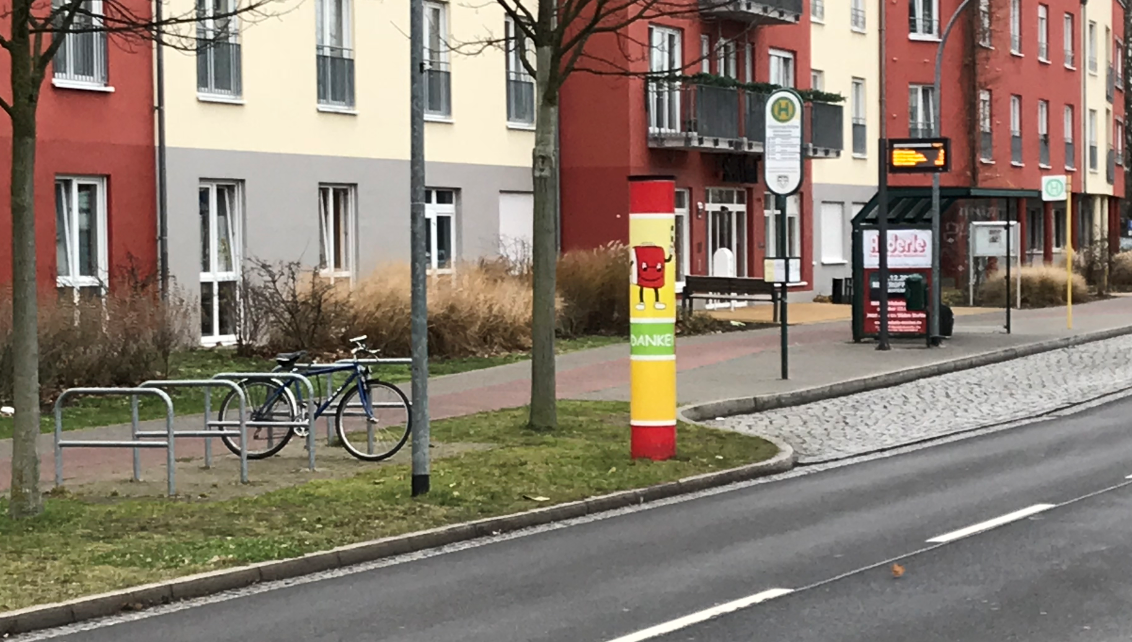 Beispiel Haltestellen in Kleinmachnow
Abstellanlagen an Haltestelle Meiereifeld
Überdachung
Befestigung    √
Anzahl             √
Abstand zur Haltestelle       √
Fester Stand   √
Nutzung 	      √
Fördermittel für ÖPNV-Infrastruktur wurden in Kleinmachnow erfolgreich für Radabstellanlagen an vielen Haltestellen genutzt
Barrierefreier Umbau dieser Haltestelle erfolgte 2017 ebenso mit Förderung
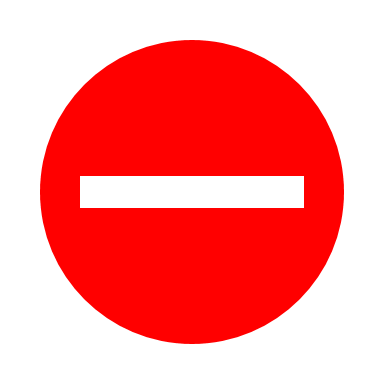 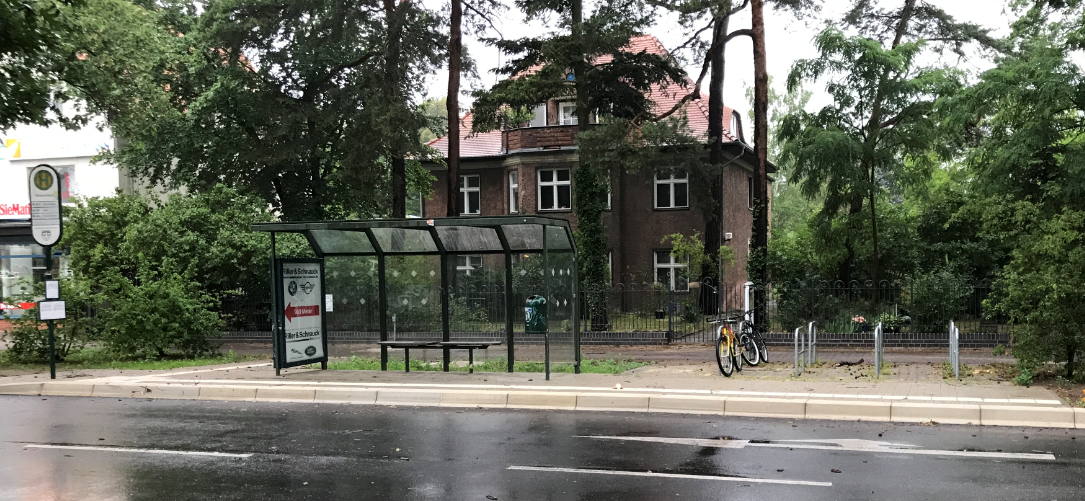 Beispiel Landkreis Potsdam-Mittelmark
Abstellanlagen am Kant-Gymnasium Teltow (2017)
Überdachung
Befestigung
Anzahl                    √
Fester Stand
Sicheres Abschließen 	
Entspricht der DIN 79008-1
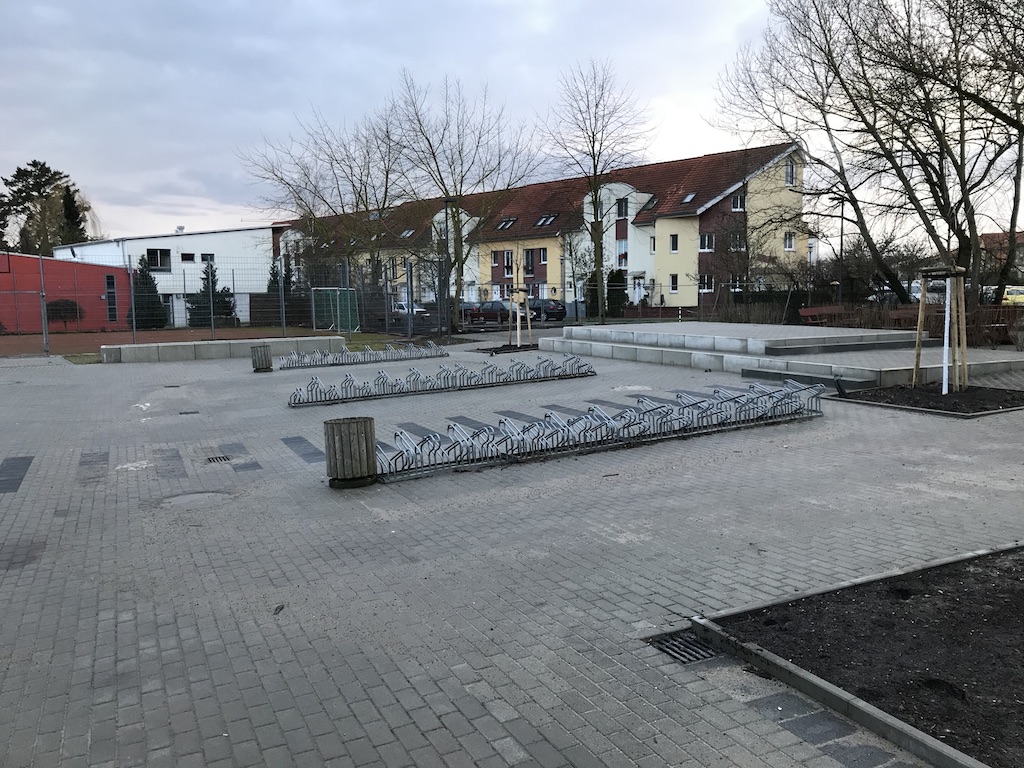 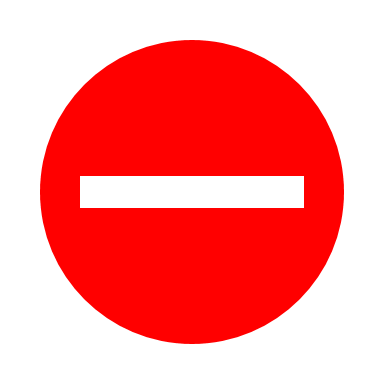 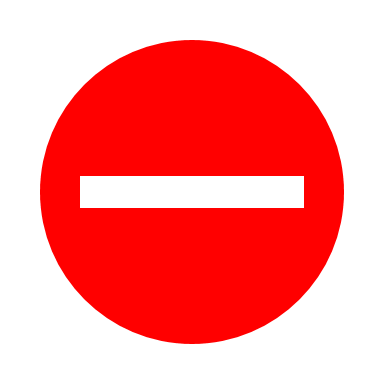 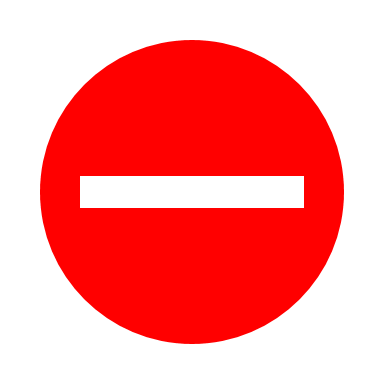 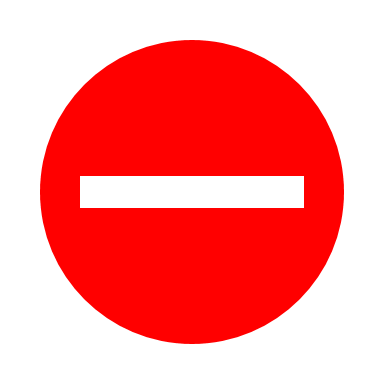 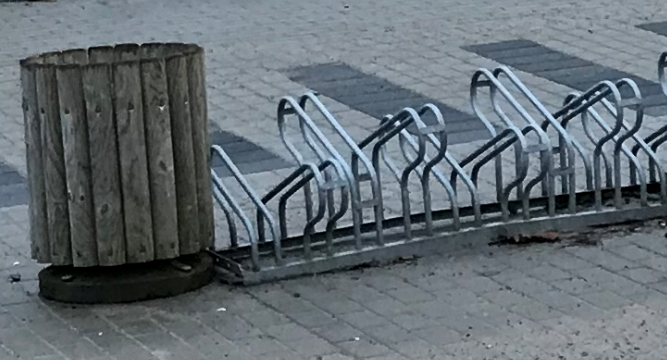 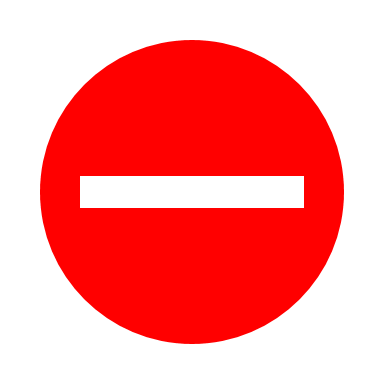 Beispiel Landkreis Potsdam-Mittelmark
Abstellanlagen am Kant-Gymnasium Teltow (2017)
Überdachung        √
Befestigung
Anzahl                    √
Fester Stand
Sicheres Abschließen 	
Entspricht der DIN 79008-1
Beleuchtung          ?
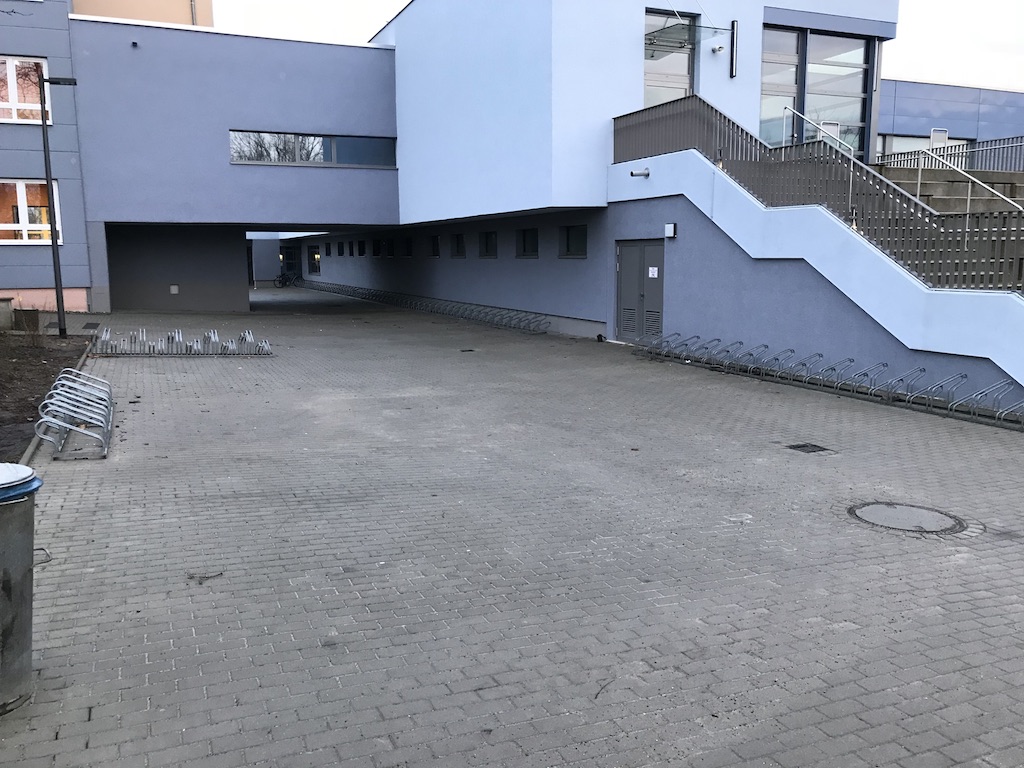 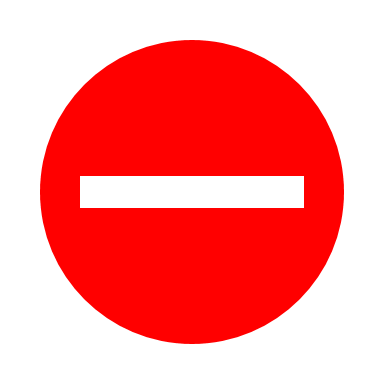 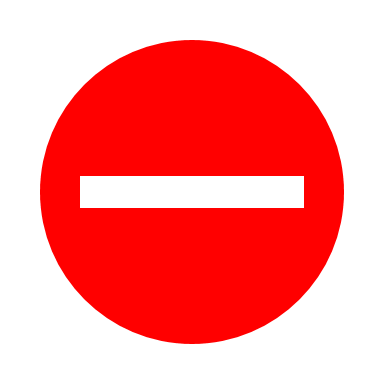 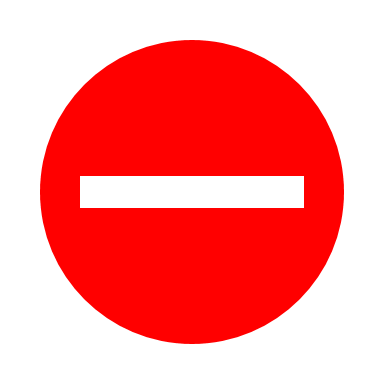 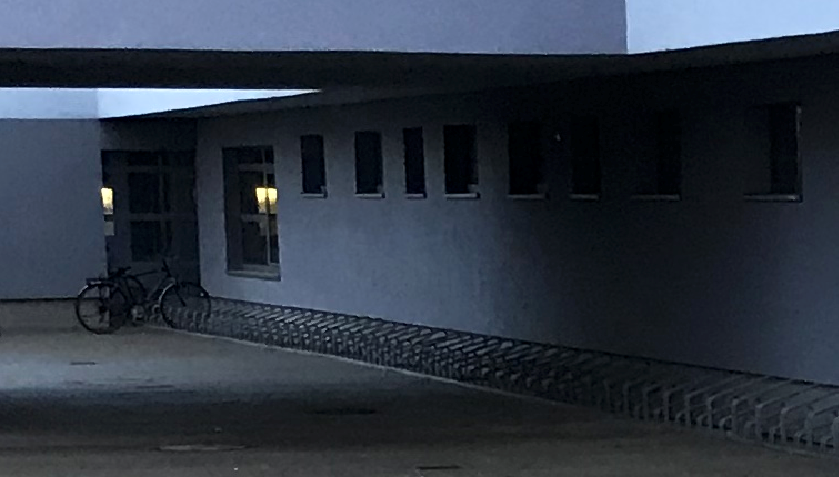 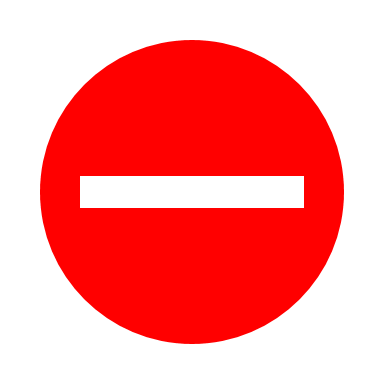 ADFC – Fahrradfreundlicher Arbeitgeber
Handbuch Fahrradfreundlicher Arbeitgeber








www.fahrradfreundlicher-arbeitgeber.de
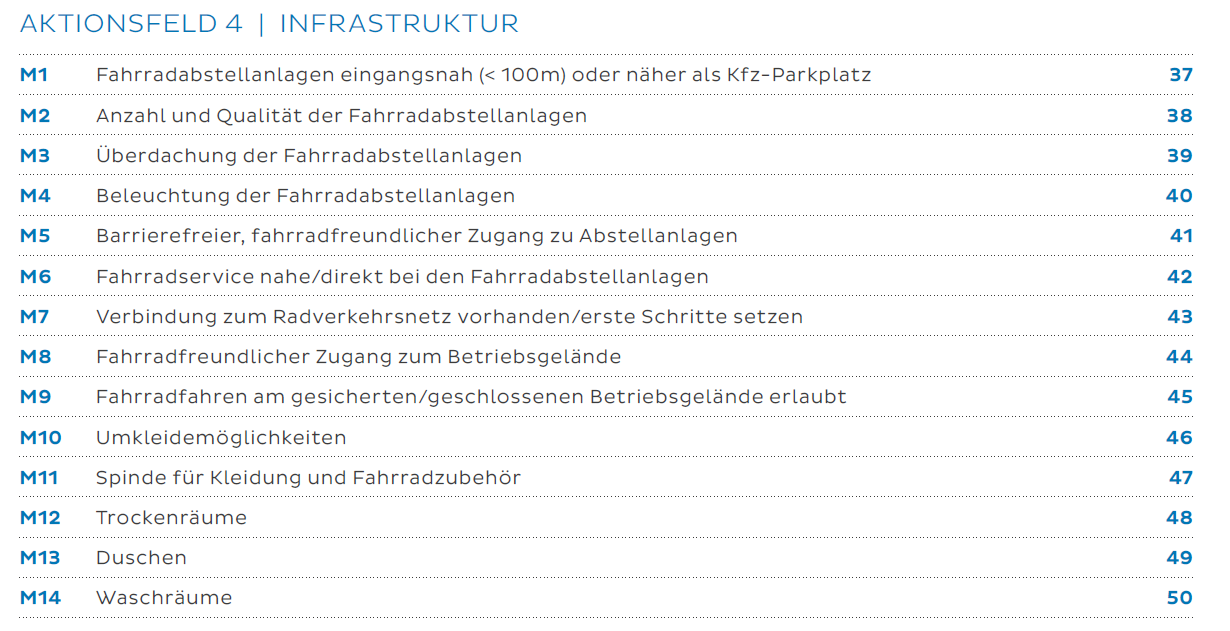 ADFC – Fahrradfreundlicher Arbeitgeber
Handbuch Fahrradfreundlicher Arbeitgeber








www.fahrradfreundlicher-arbeitgeber.de
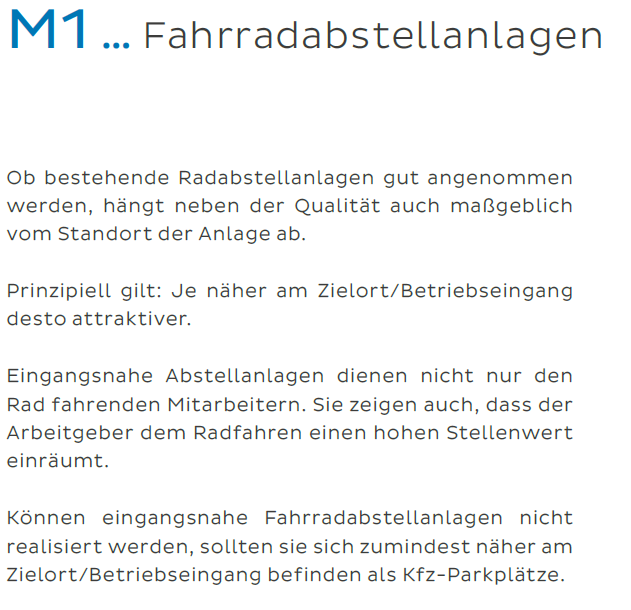 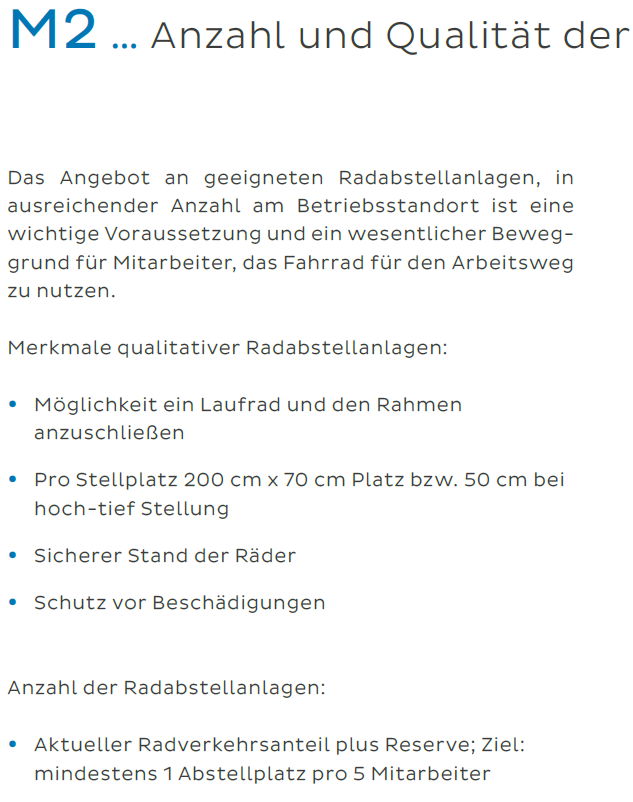 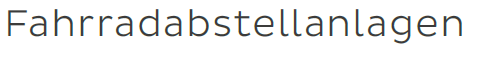 ADFC – Fahrradfreundlicher Arbeitgeber
Handbuch Fahrradfreundlicher Arbeitgeber
M1


M2




www.fahrradfreundlicher-arbeitgeber.de
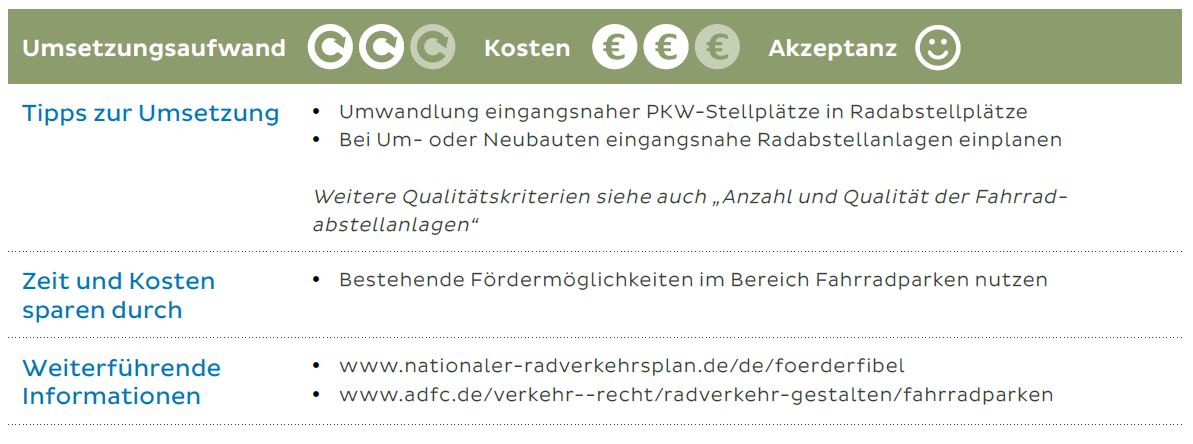 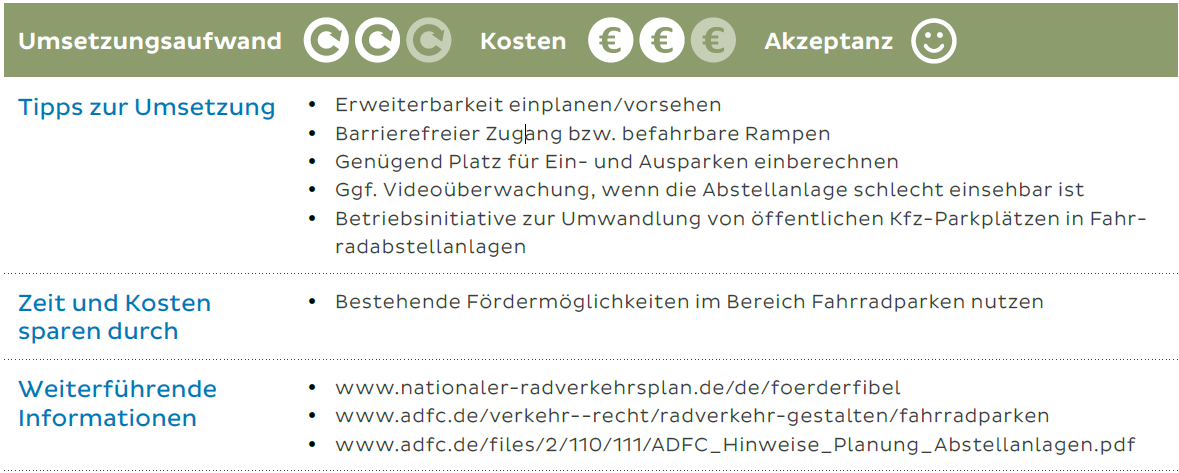 ADFC – Positionen zu Abstellanlagen
Fahrradparken ist zentraler Baustein zur Steigerung der Radverkehrsanteile
Gute Abstellanlagen führen zu einer Fahrradmobilität im Stadtraum
Geordnete Abstellanlagen mit sicherer Befestigungsmöglichkeit führen zu gesteigerter Nutzung, Reserven sollten deshalb eingeplant werden
Fahrradabstellkonzepte für zentrale Einkaufsbereiche sollten erstellt werden und die Bereiche berücksichtigen, die nur den Fußgängern vorbehalten sind 
Abstellanlagen müssen regelmäßig kontrolliert, gereinigt, instand gesetzt und von Schrotträdern freigehalten werden
Beleuchtung und Überdachung sowie soziale Kontrolle sind wichtige Standort-faktoren für Abstellanlagen
Die Kapazitätsplanungen für Abstellanlagen sollten auch Lastenräder und Anhänger  berücksichtigen
Verunreinigungen durch Tiere sollte ausgeschlossen werden
ADFC – Positionen zu Abstellanlagen
Technische Richtlinien sollten bei Neubau / Ersatz eingehalten werden DIN 79008-1 bzw. Gütesiegel der Abstellanlage nach ADFC-TR 6102
Stellplatzsatzungen in Bbrg. sollten um konkrete Vorgaben zu Fahrradstell-plätzen erweitert werden
Stellplatzsatzungen sollten „Ersatzstellflächen“ für Fahrräder wie z.B. in der Wohnung ausschließen und konkrete Vorgaben für Kellerräume aufweisen
Regelmäßige Kontrollen der vorgeschriebenen Abstellanlagen an Gewerbe- und Handelsstandorten durch die Behörden
Förderprogramm Infrastruktur ÖPNV für Abstellanlagen an Haltestellen sollten mehr Kommunen nutzen 
Förderprogramm für Kommunen, Unternehmen und Wohnungsgewerbe sollte in Bbrg. aufgelegt werden
…….
https://www.adfc.de/verkehr--recht/radverkehr-gestalten/fahrradparken/adfc-position/fahrradparken-im-oeffentlichen-raum
Noch Fragen ?
Berlin – Rathaus Kreuzberg 
Mein „persönliches“ Fahrradparkhaus
Erstellt ca. 1996
8 Fahrräder im Hängesystem
Nutzung nur durch Mitarbeiter
Kontaktdaten:
Peter Weis
p.weis@adfc-kleinmachnow.de
Tel. 0175 – 5992844
Mittebruch 2, 14532 Kleinmachnow
Verkehrsreferent des ADFC Landesverband Bbrg. e.V.	
Foto © Peter Weis
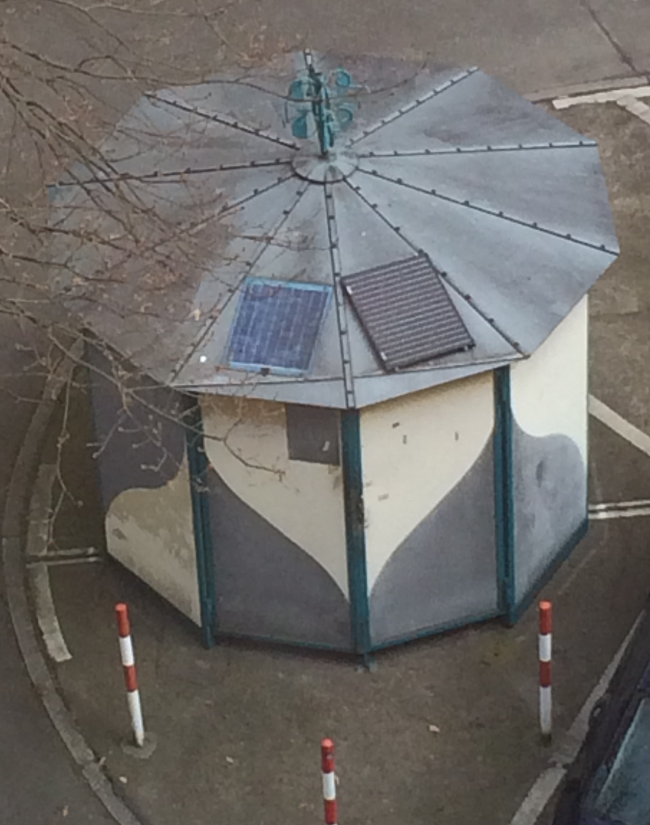